Министерство образования РМ
ПОРТФОЛИО  на высшую квалификационную категорию воспитателя
 МАДОУ «Центр развития ребёнка – 
детский сад №14» г. о. Саранск
Гуровой Натальи Николаевны
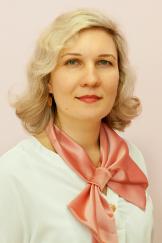 Дата рождения: 03.02.1985г.
Профессиональное образование: высшее, МГУ им. Н.П. Огарева, 28.06.2007г.
Квалификация: Педагог дошкольного образования
Стаж педагогической работы (по специальности):  10лет
Общий трудовой стаж: 15 лет
Квалификационная  категория: 29.11.2017г.
Представление инновационного педагогического опыта на сайте МАДОУ «Центр развития ребенка – детский сад №14»
https://ds14sar.schoolrm.ru
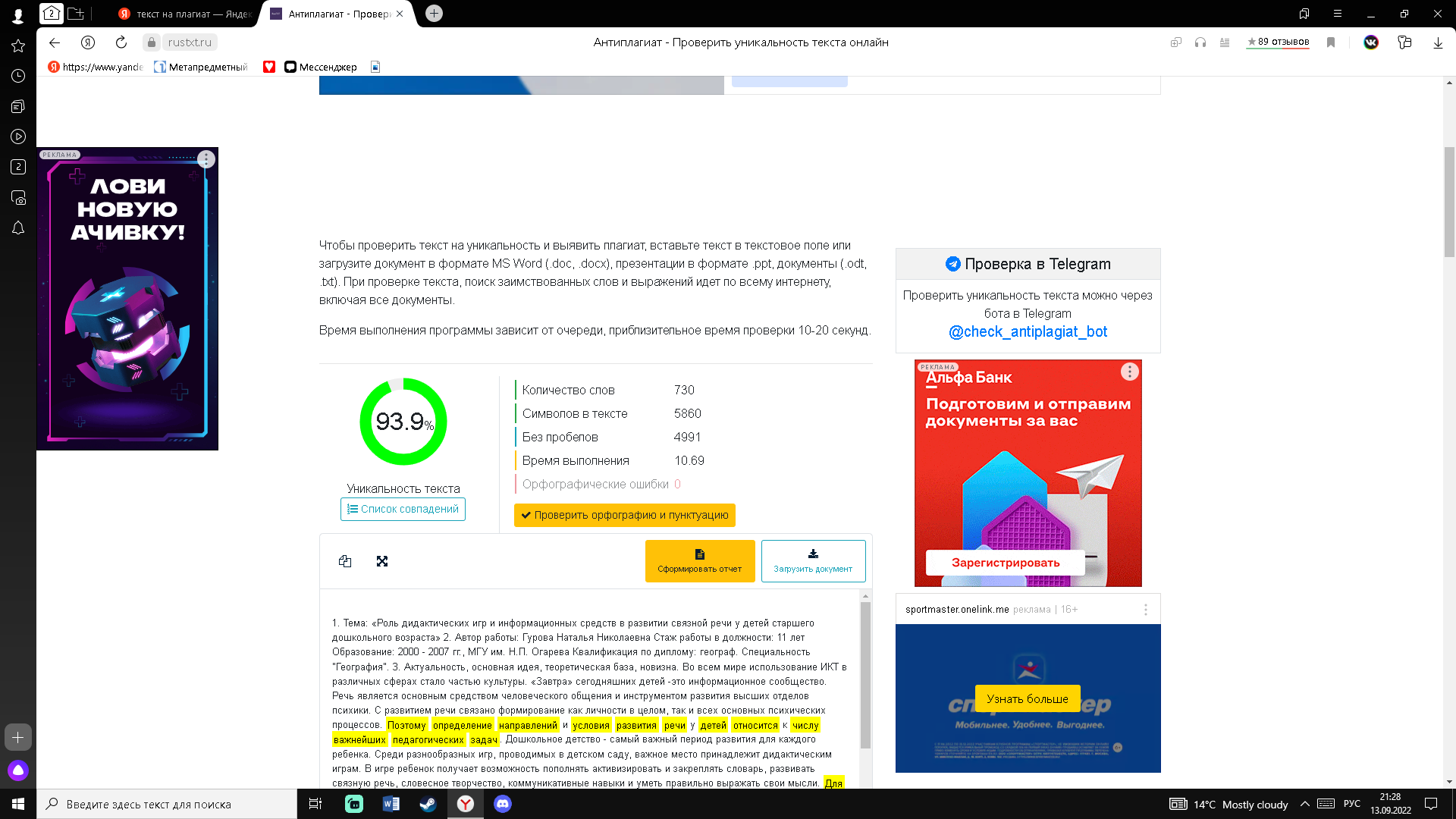 1. Участие в инновационной (экспериментальной) деятельности
На уровне образовательной организации – 2
Муниципальный уровень – 3
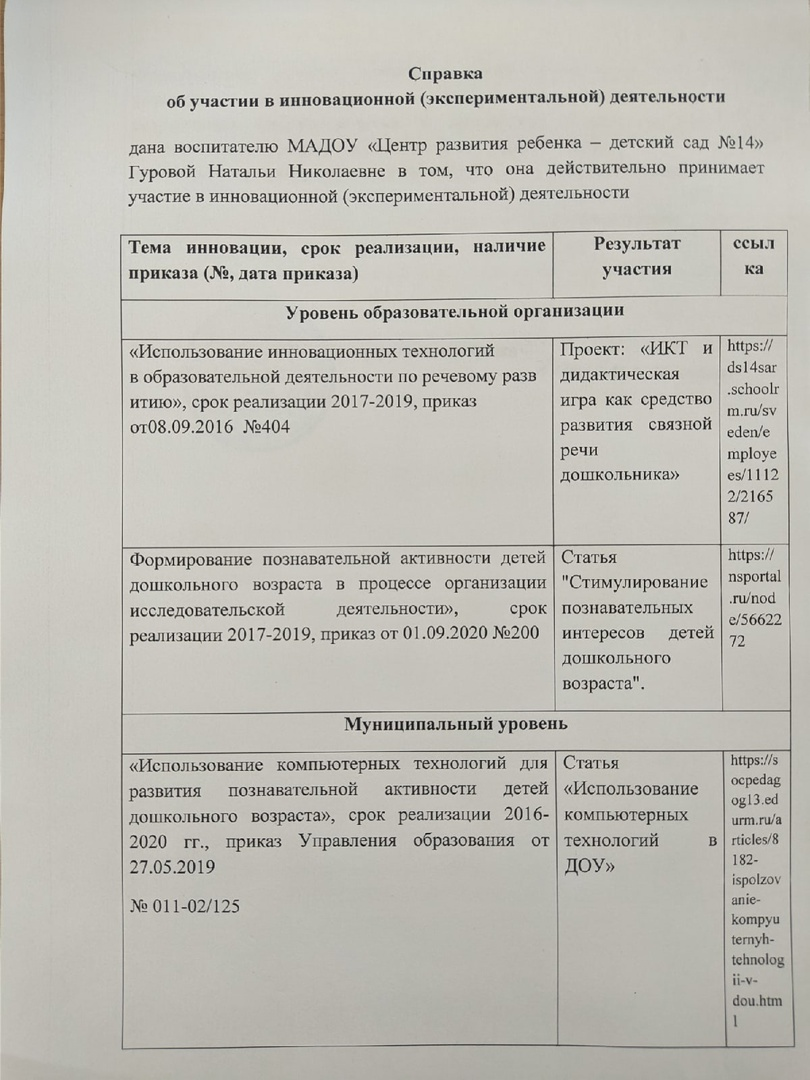 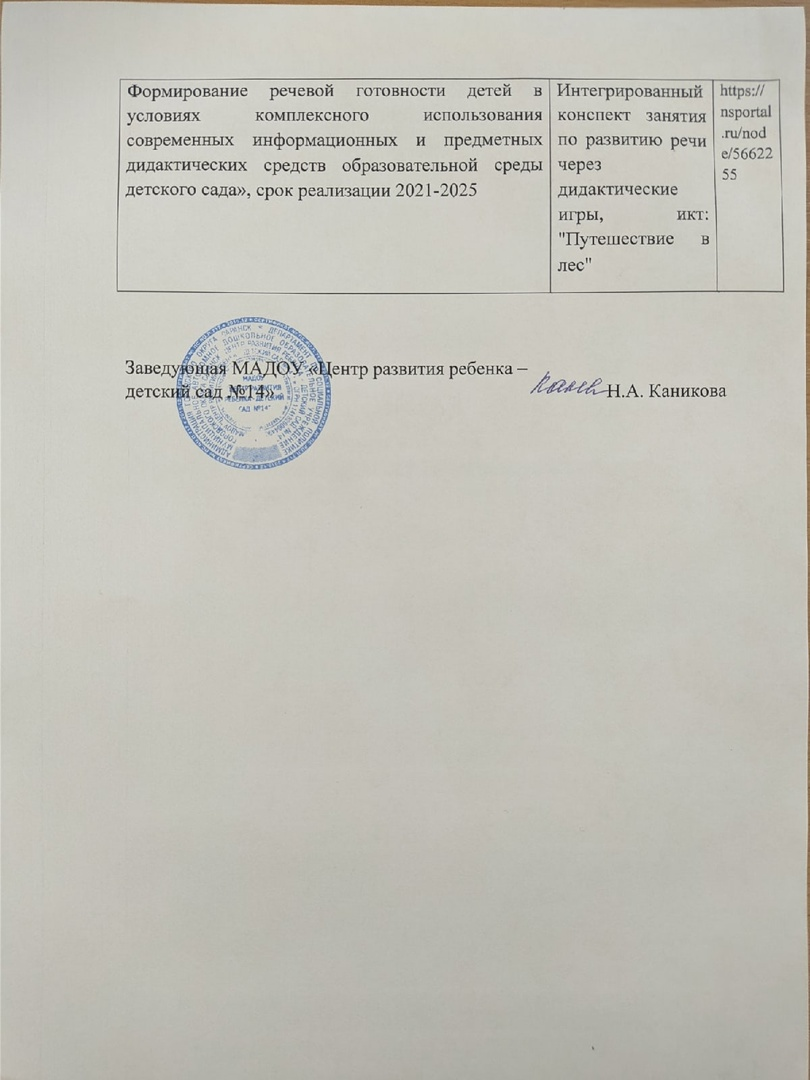 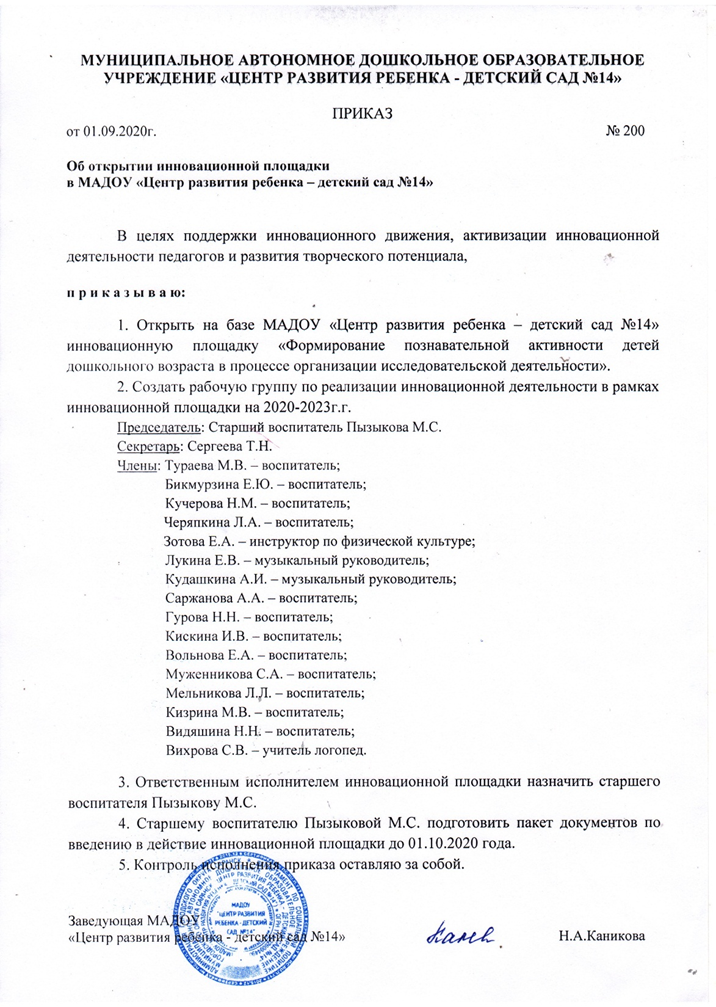 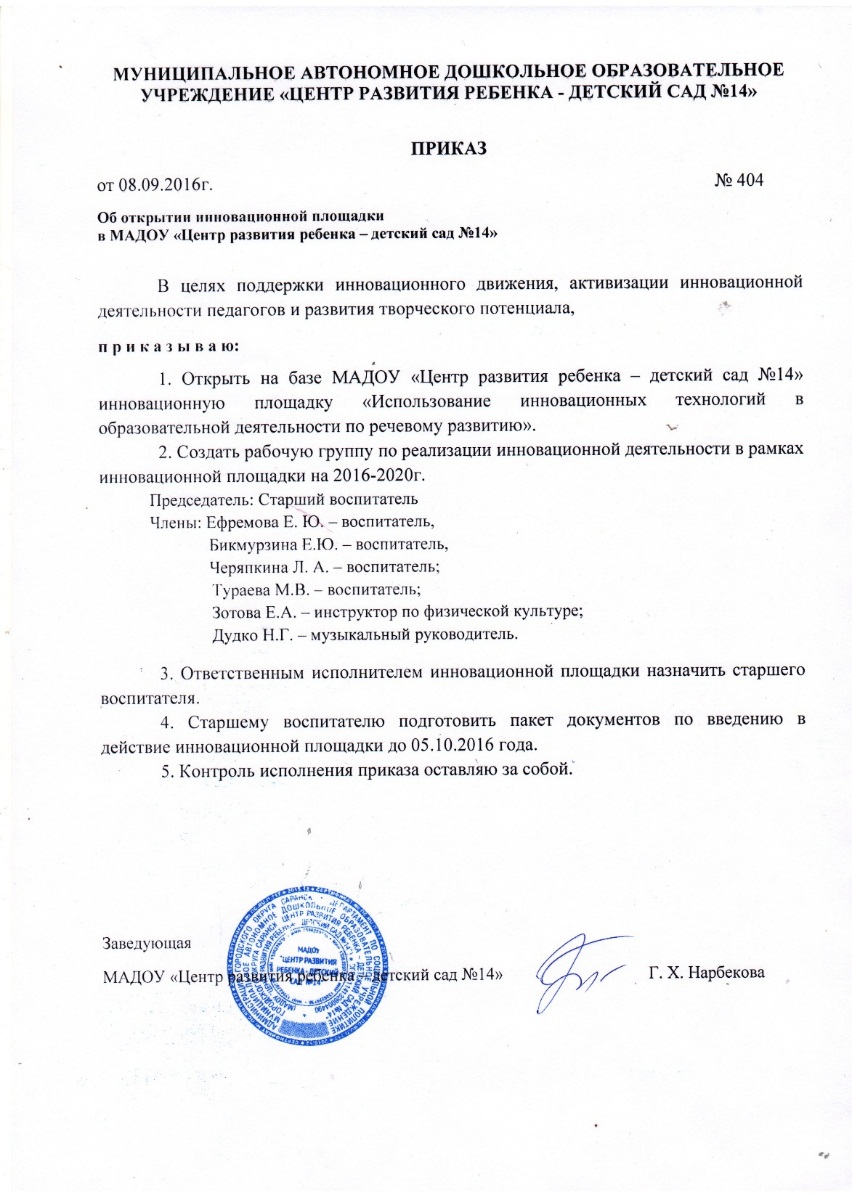 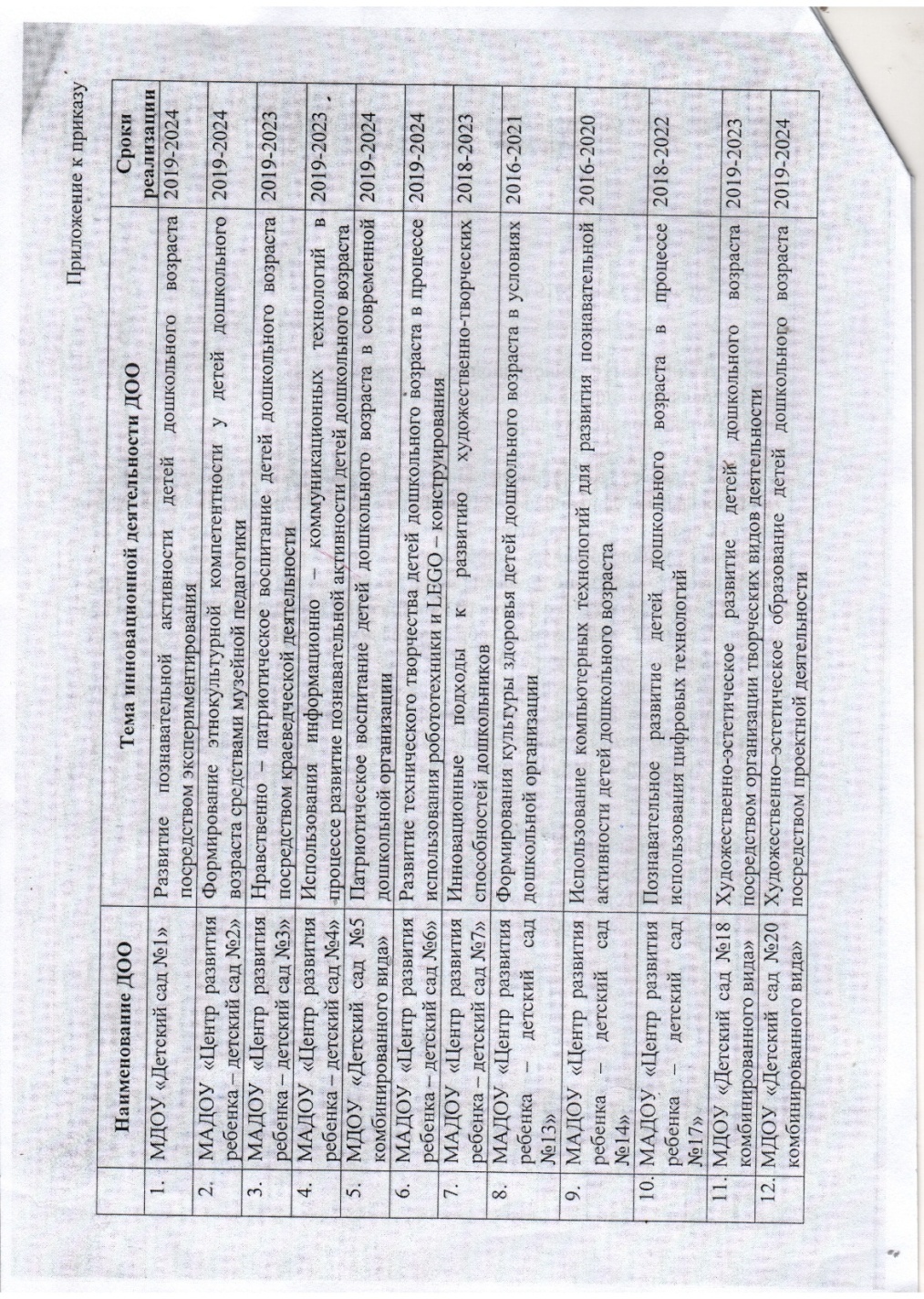 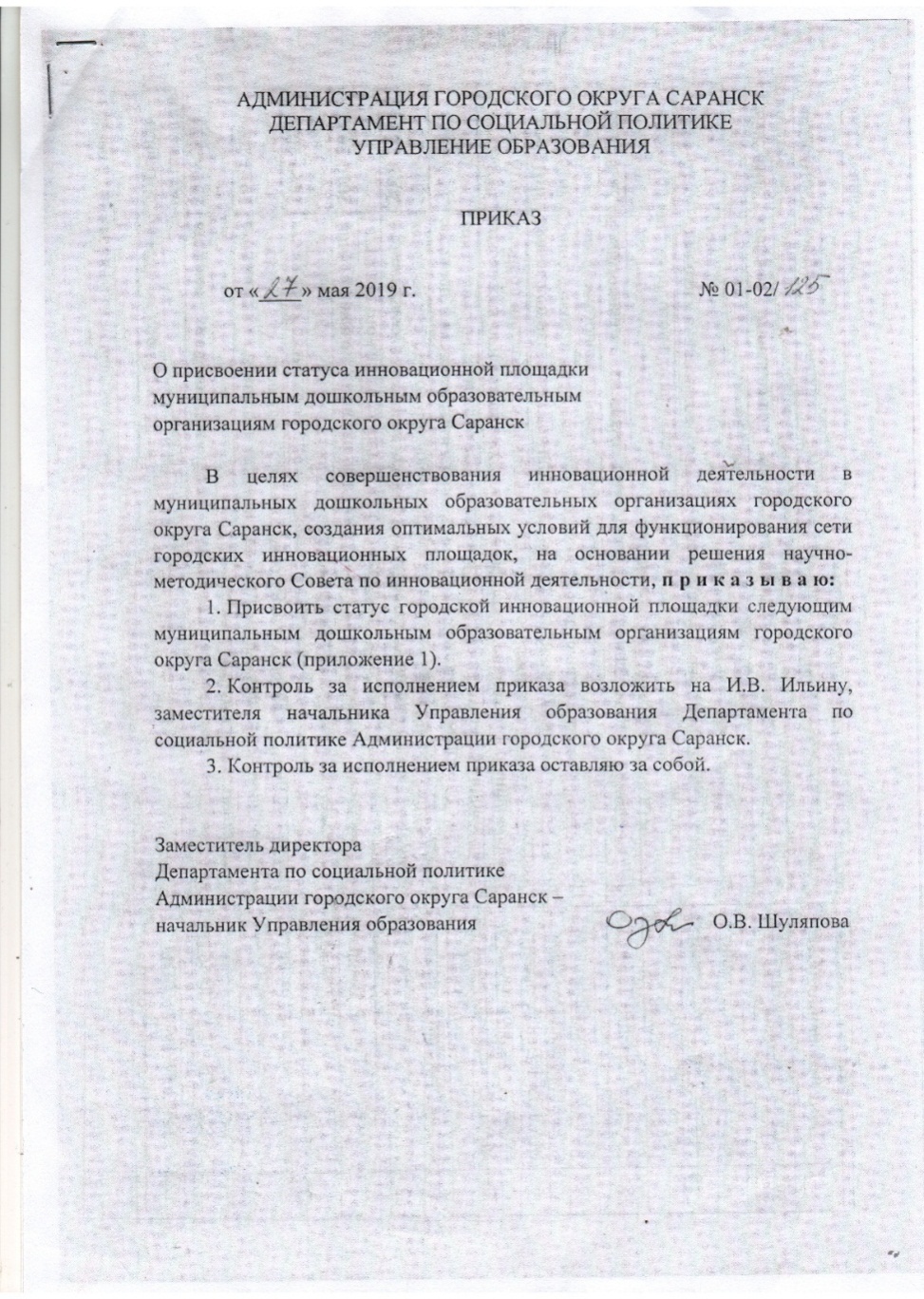 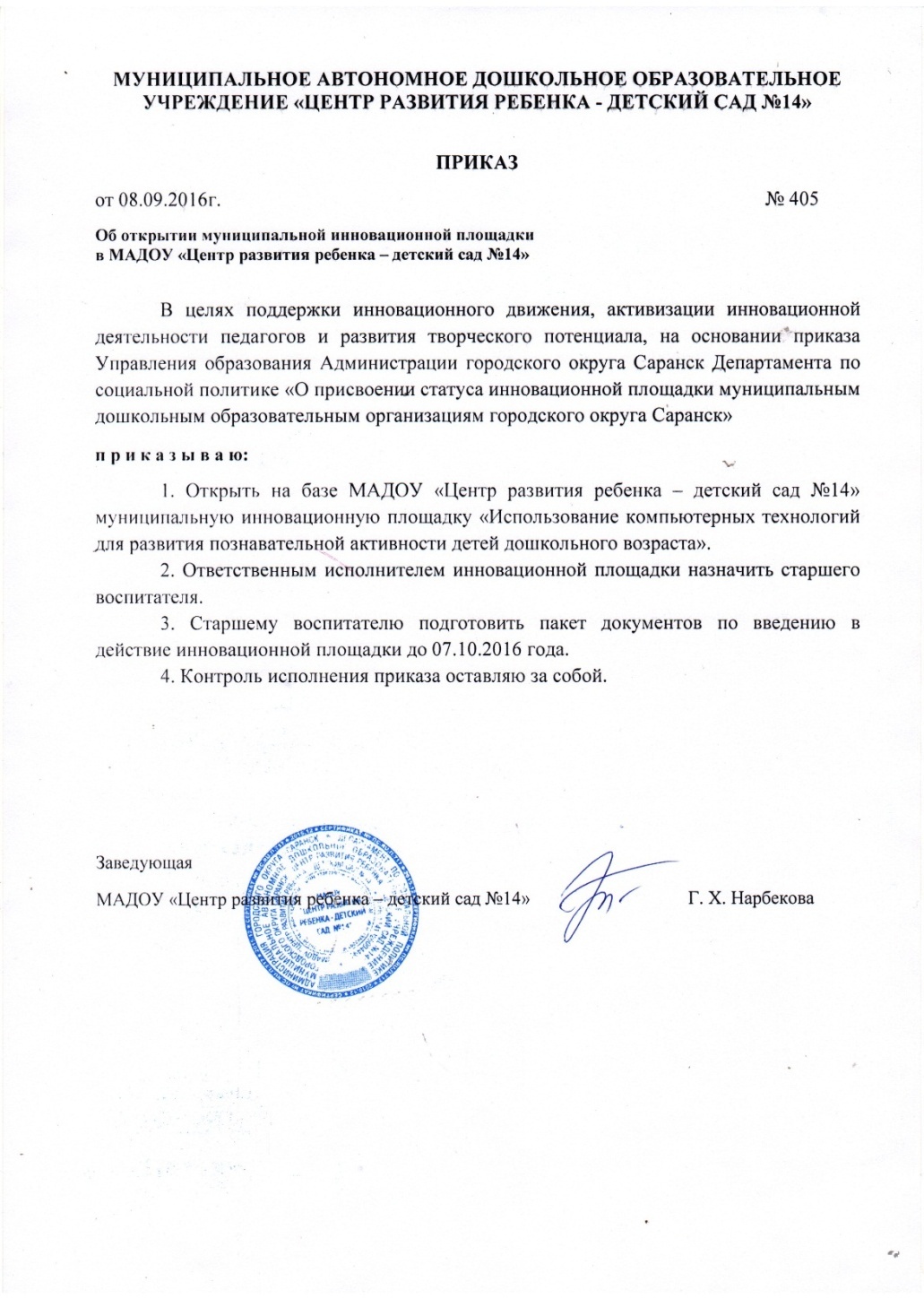 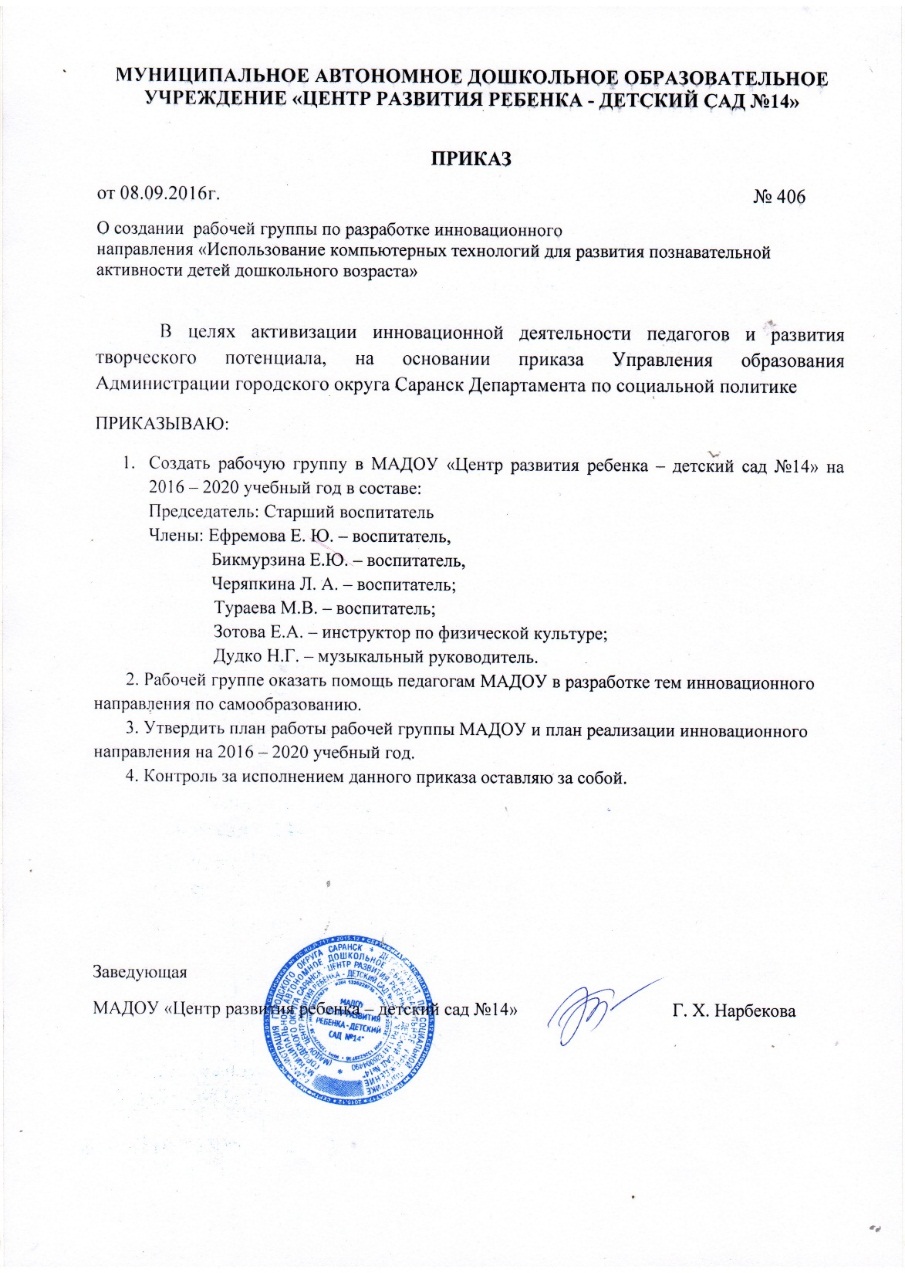 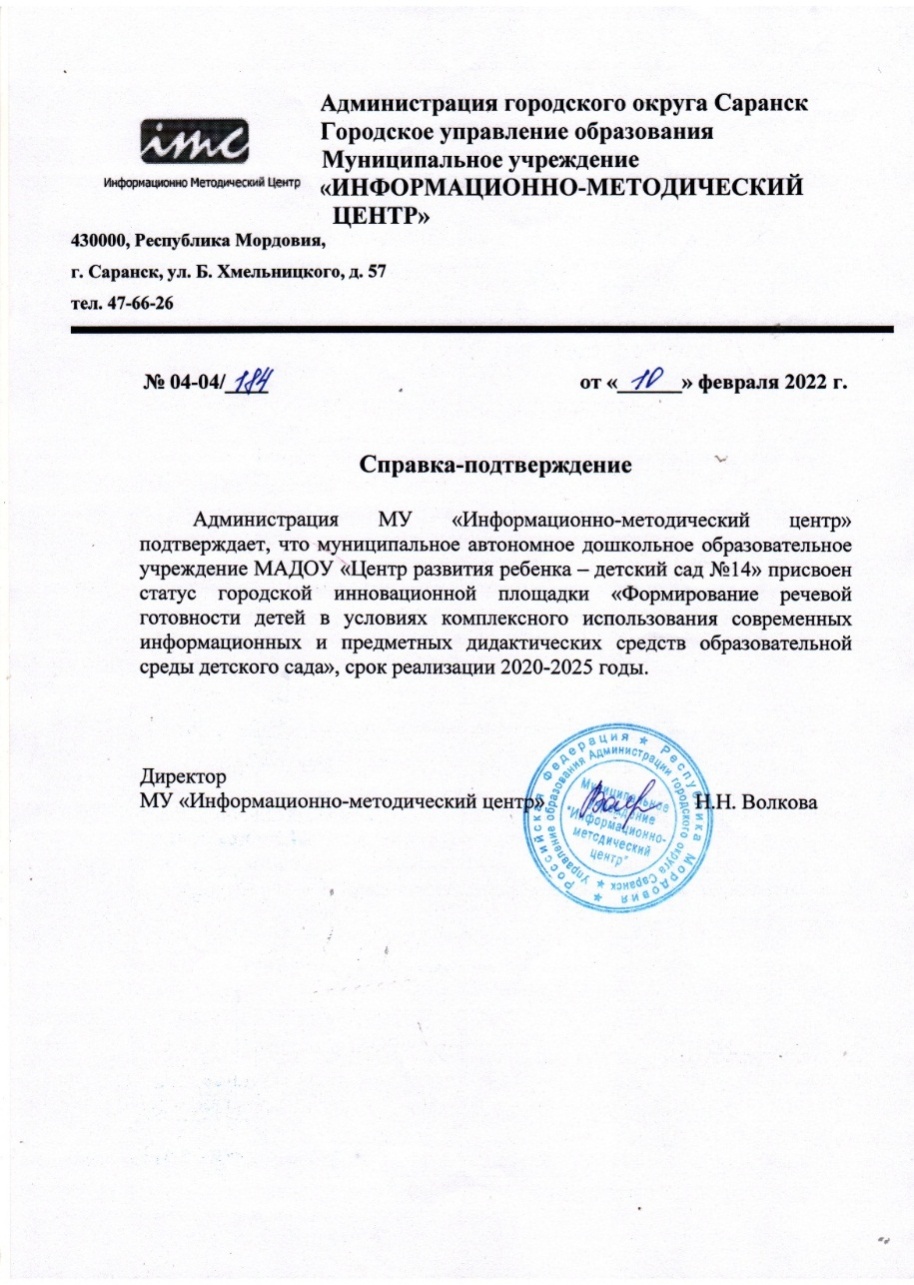 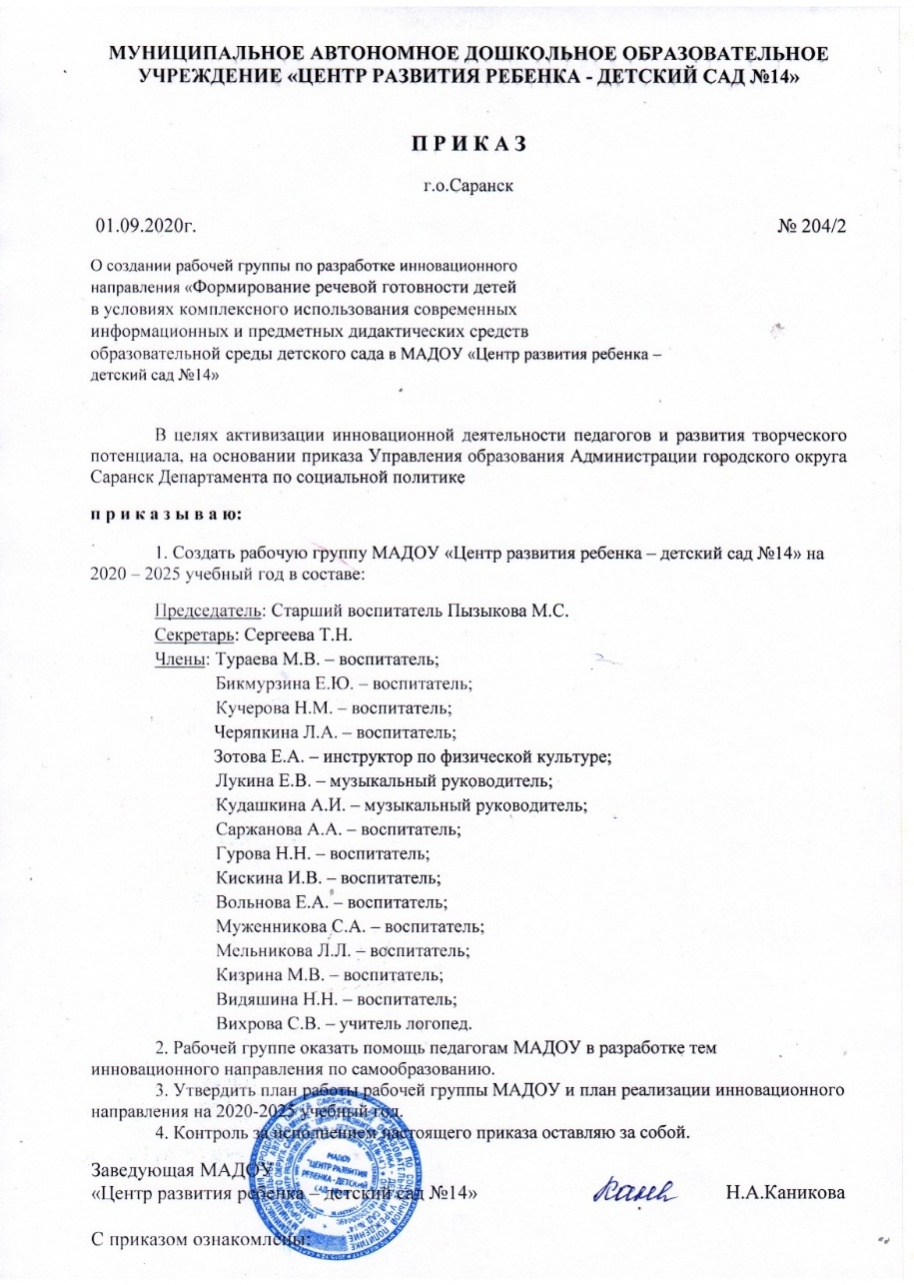 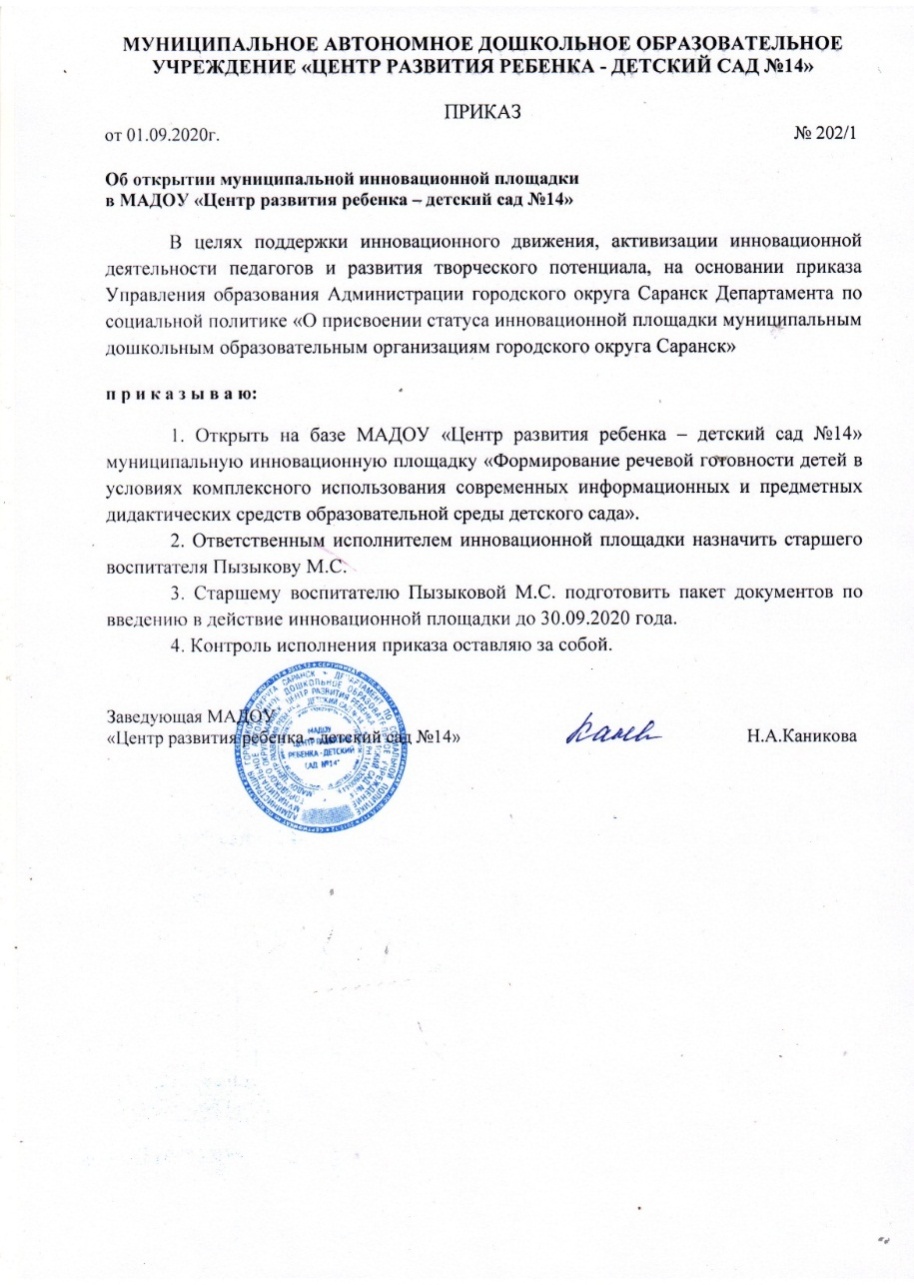 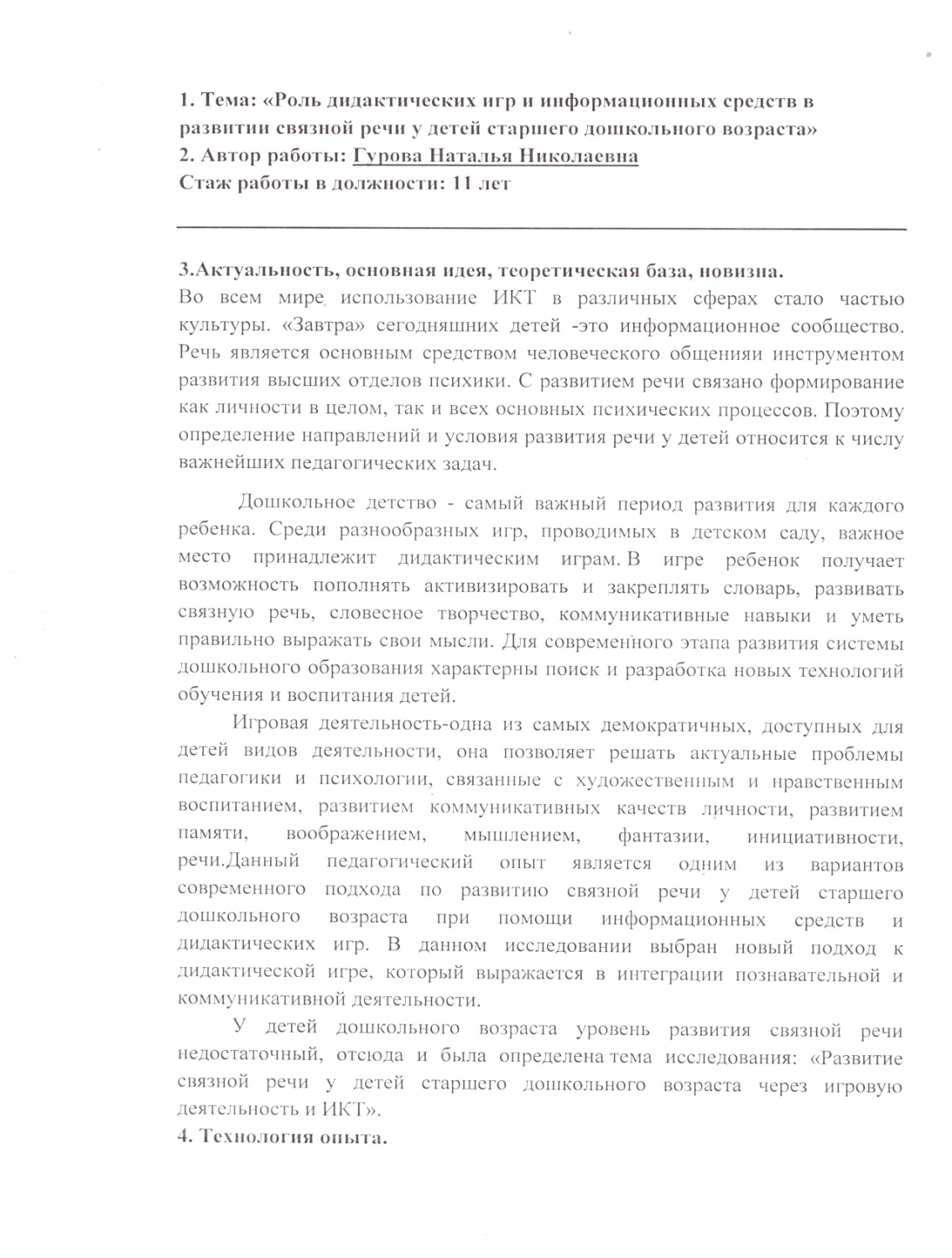 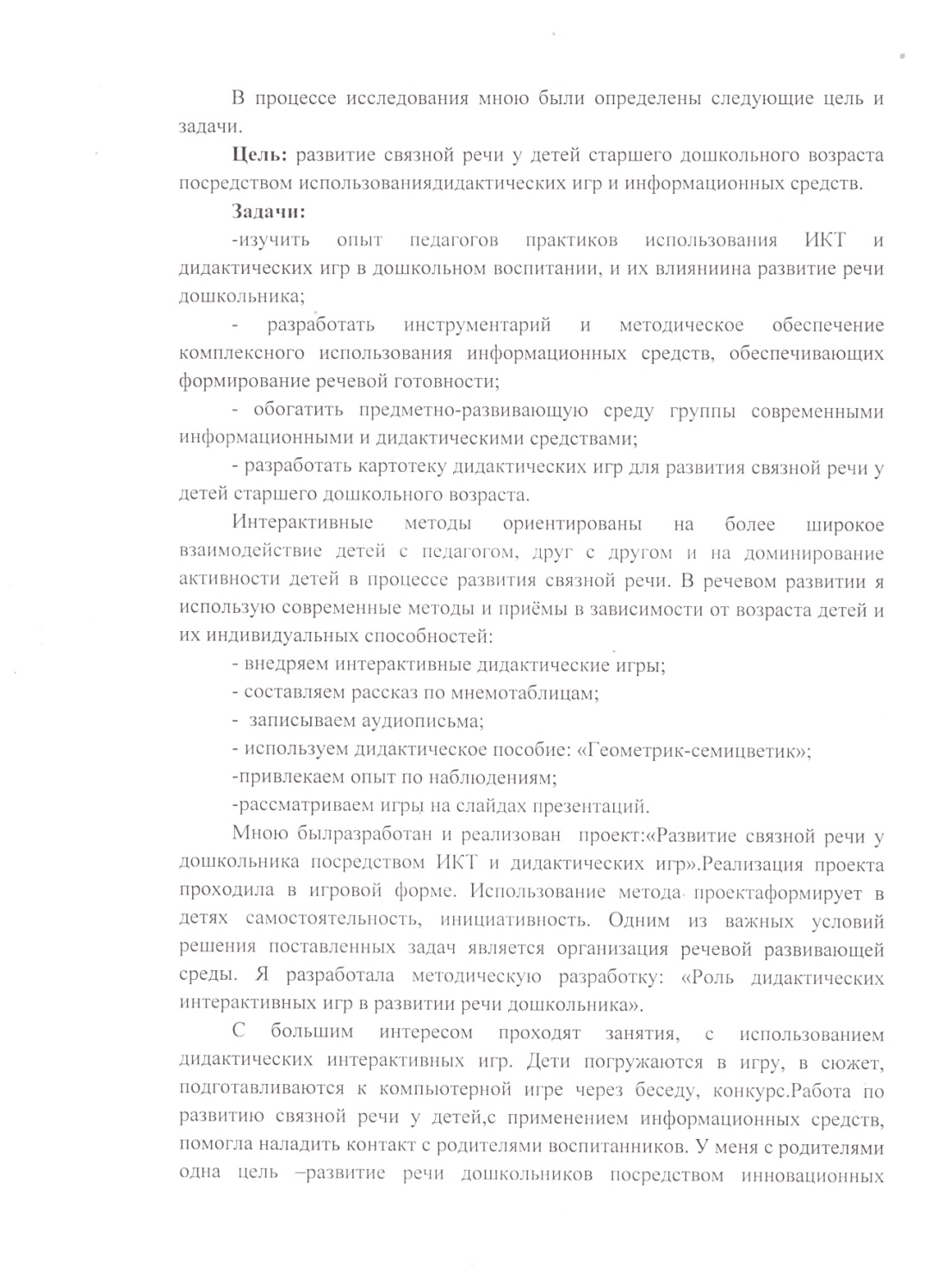 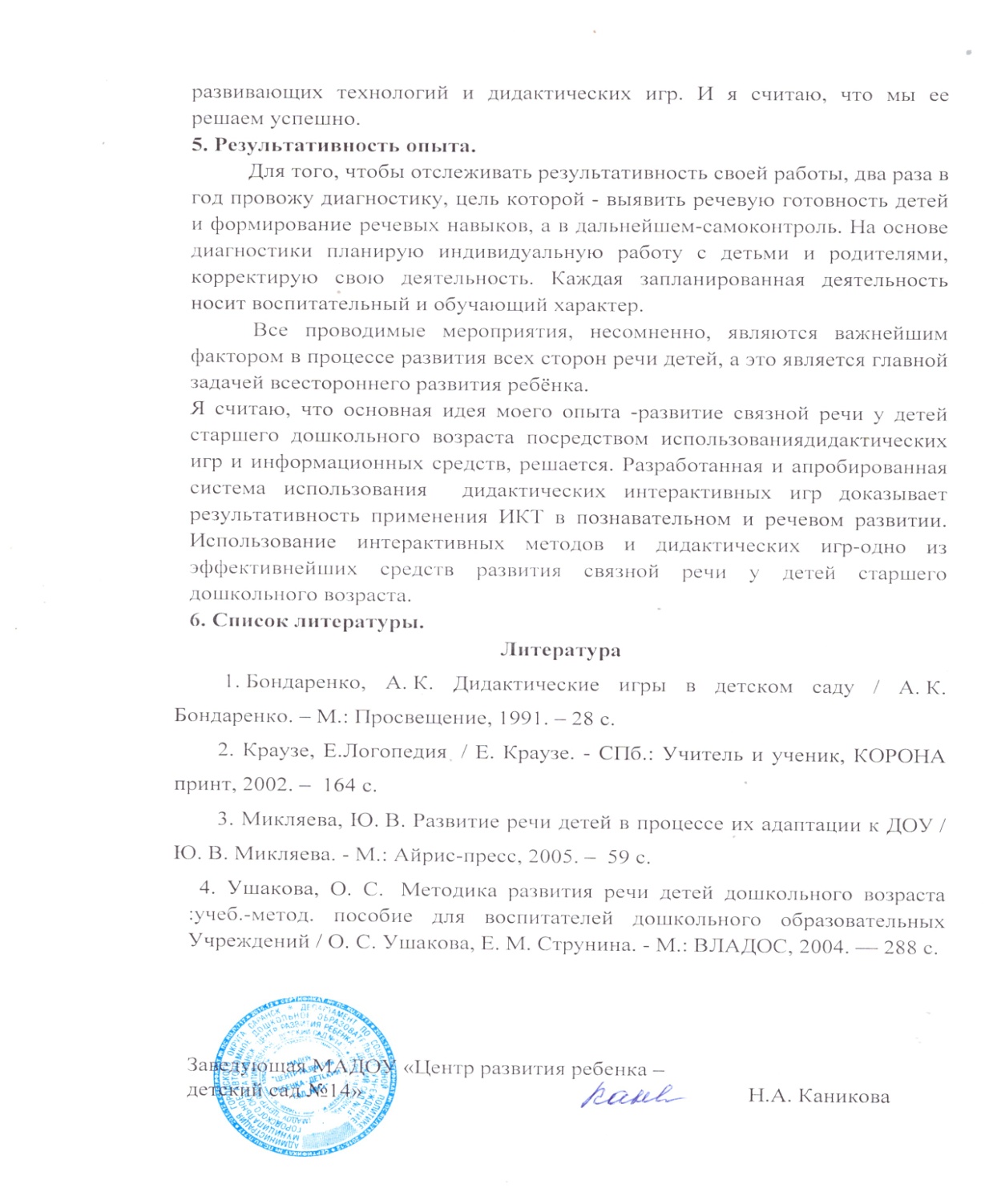 2. Наставничество
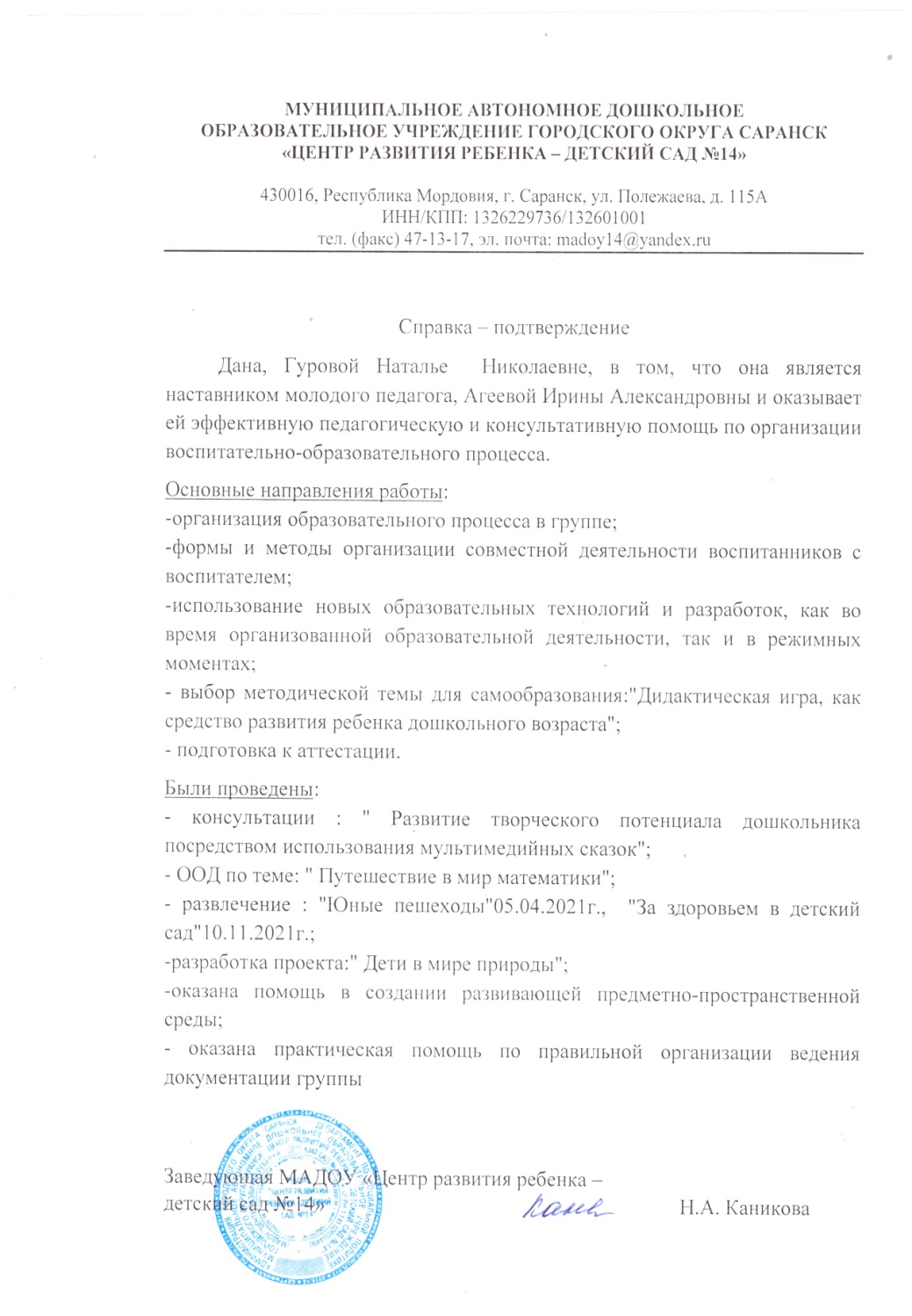 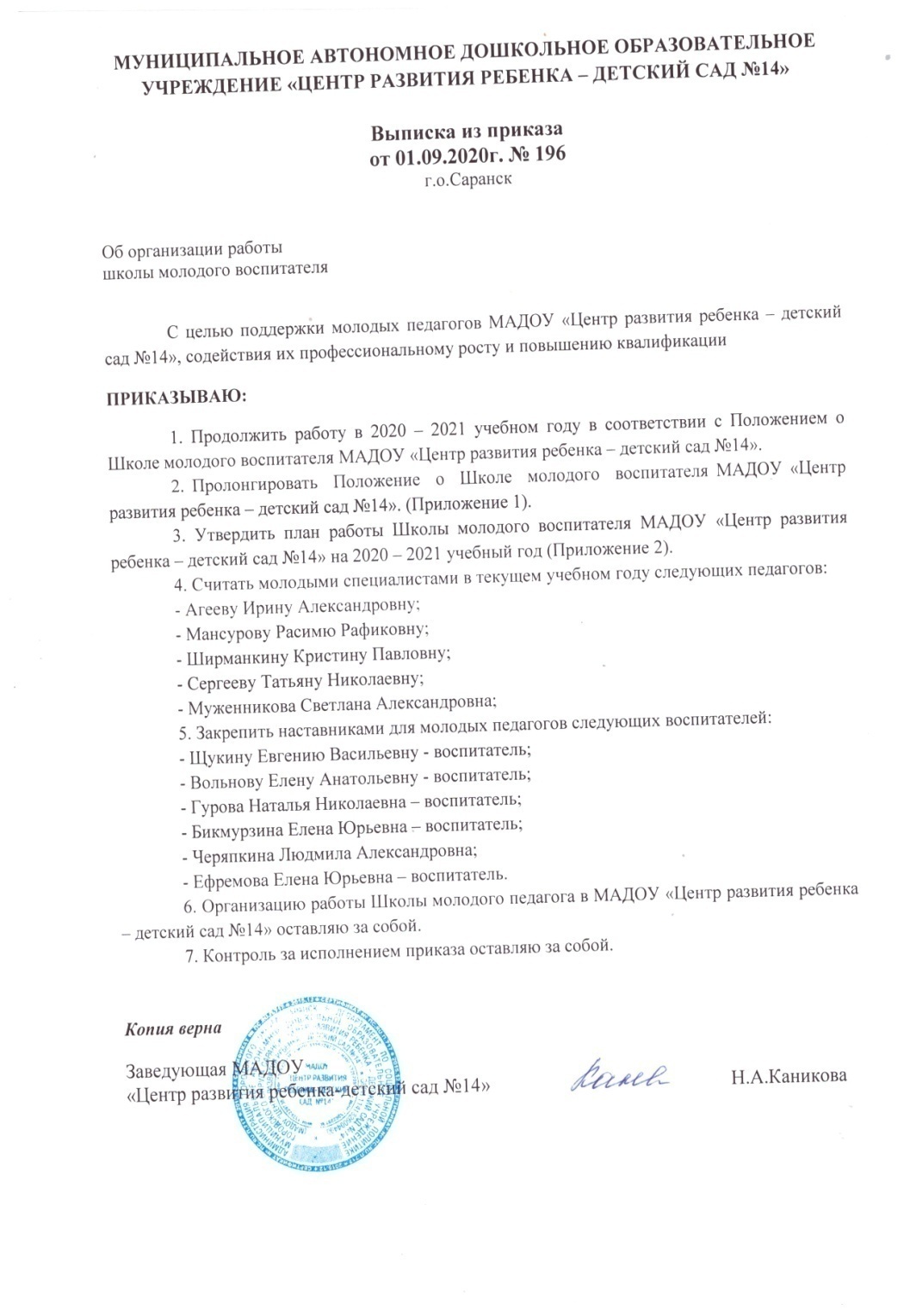 3. Наличие публикаций
Республиканский - 1
Всероссийский уровень – 1
Международный уровень – 1
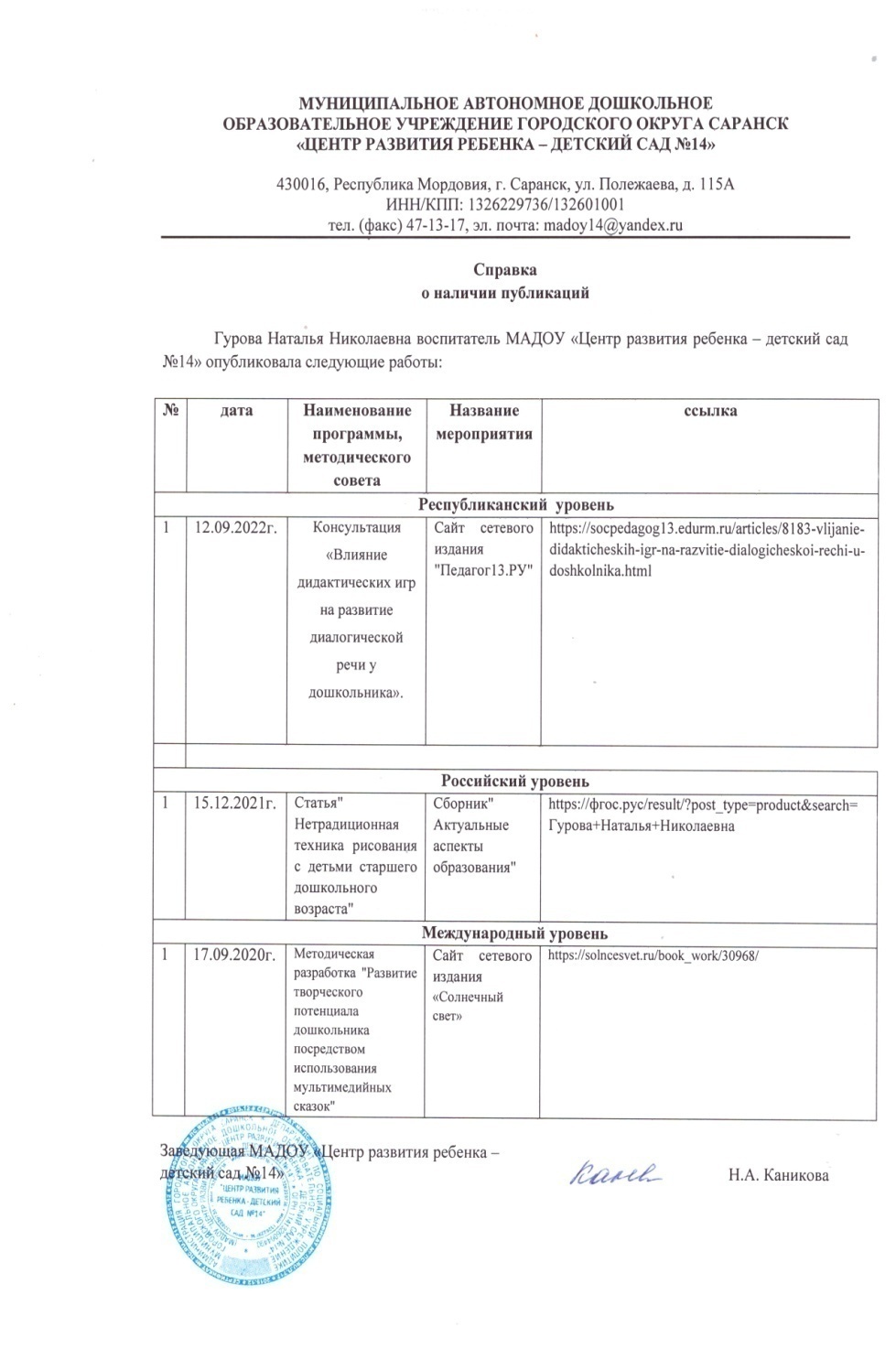 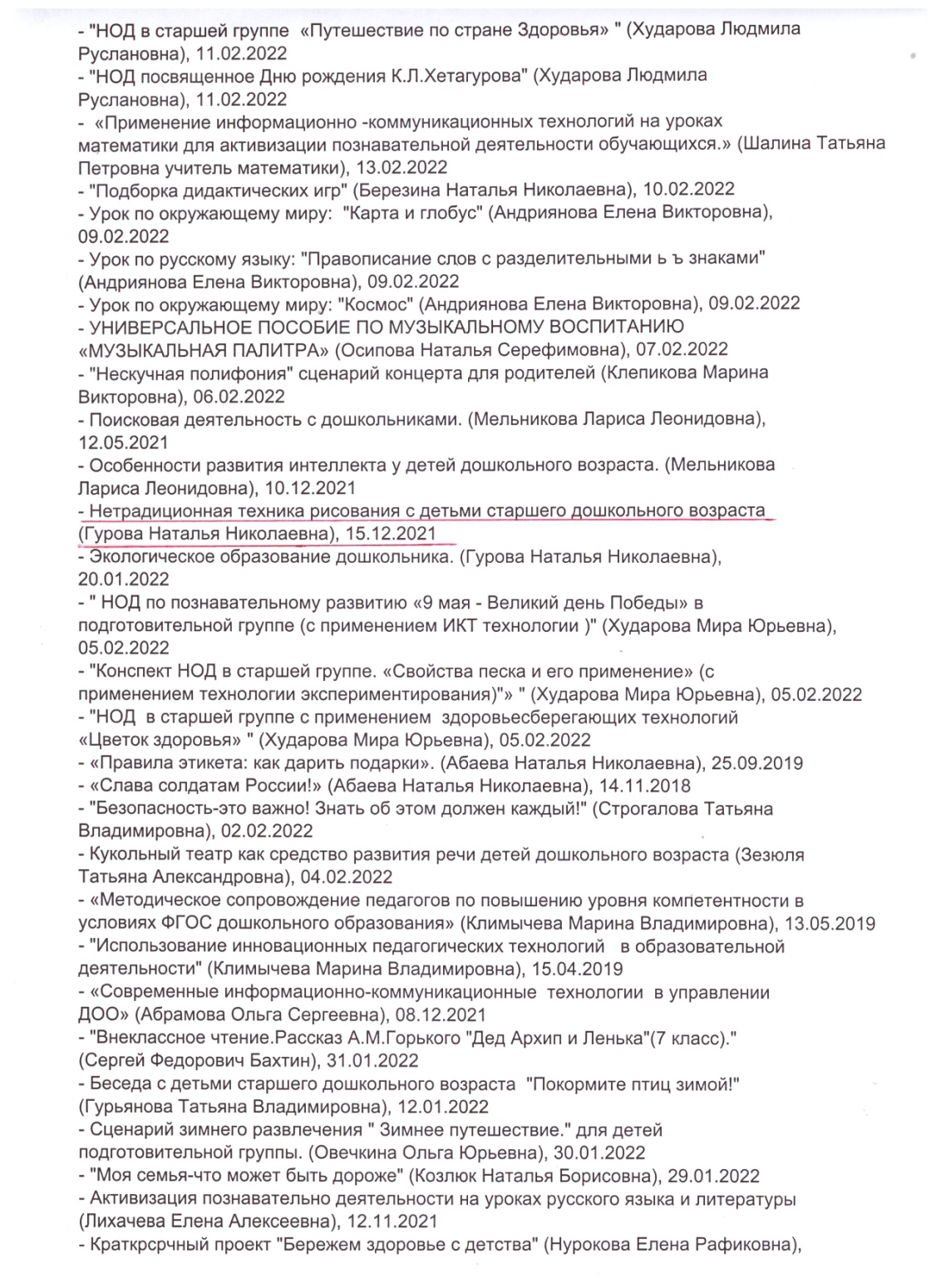 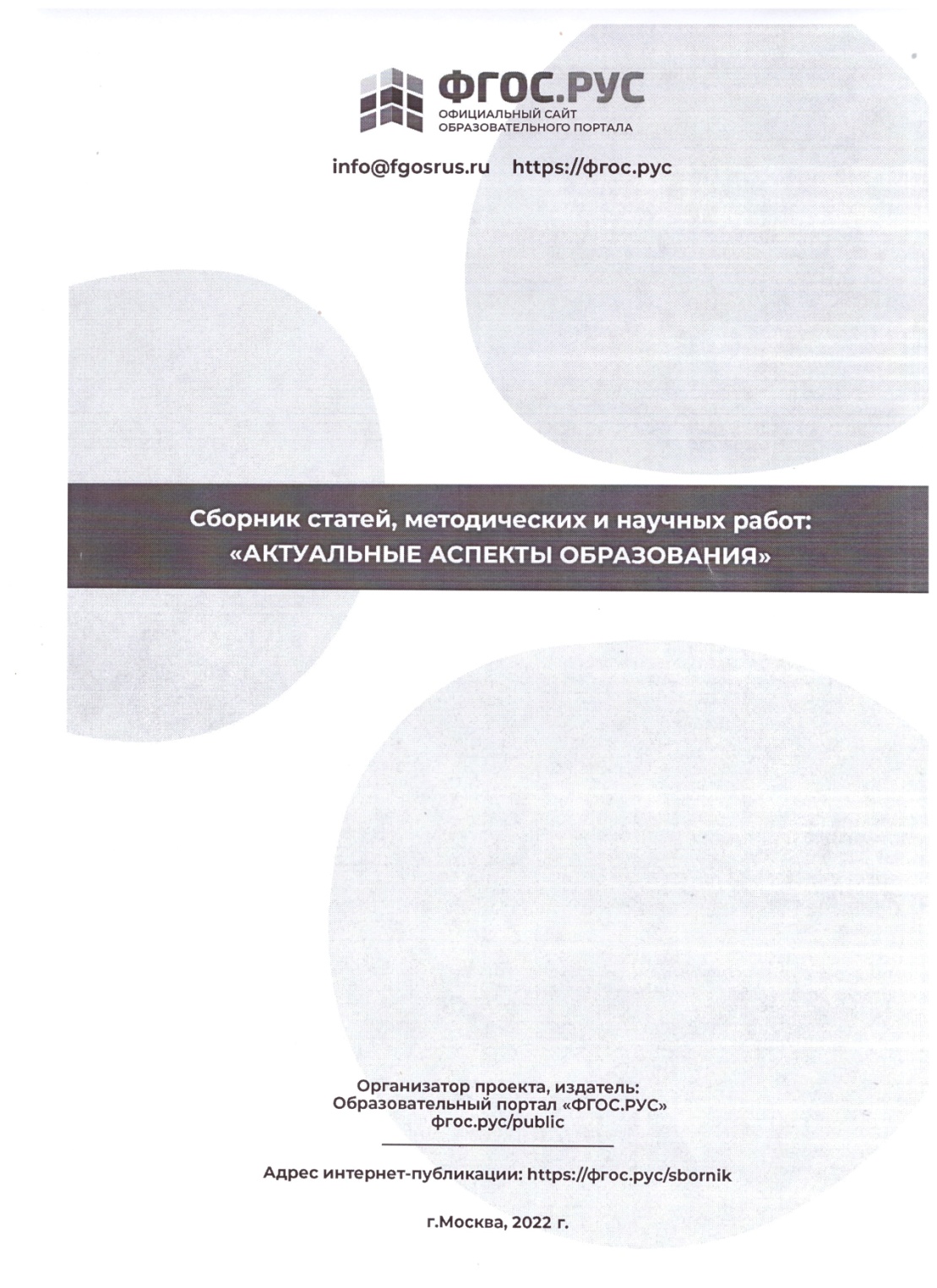 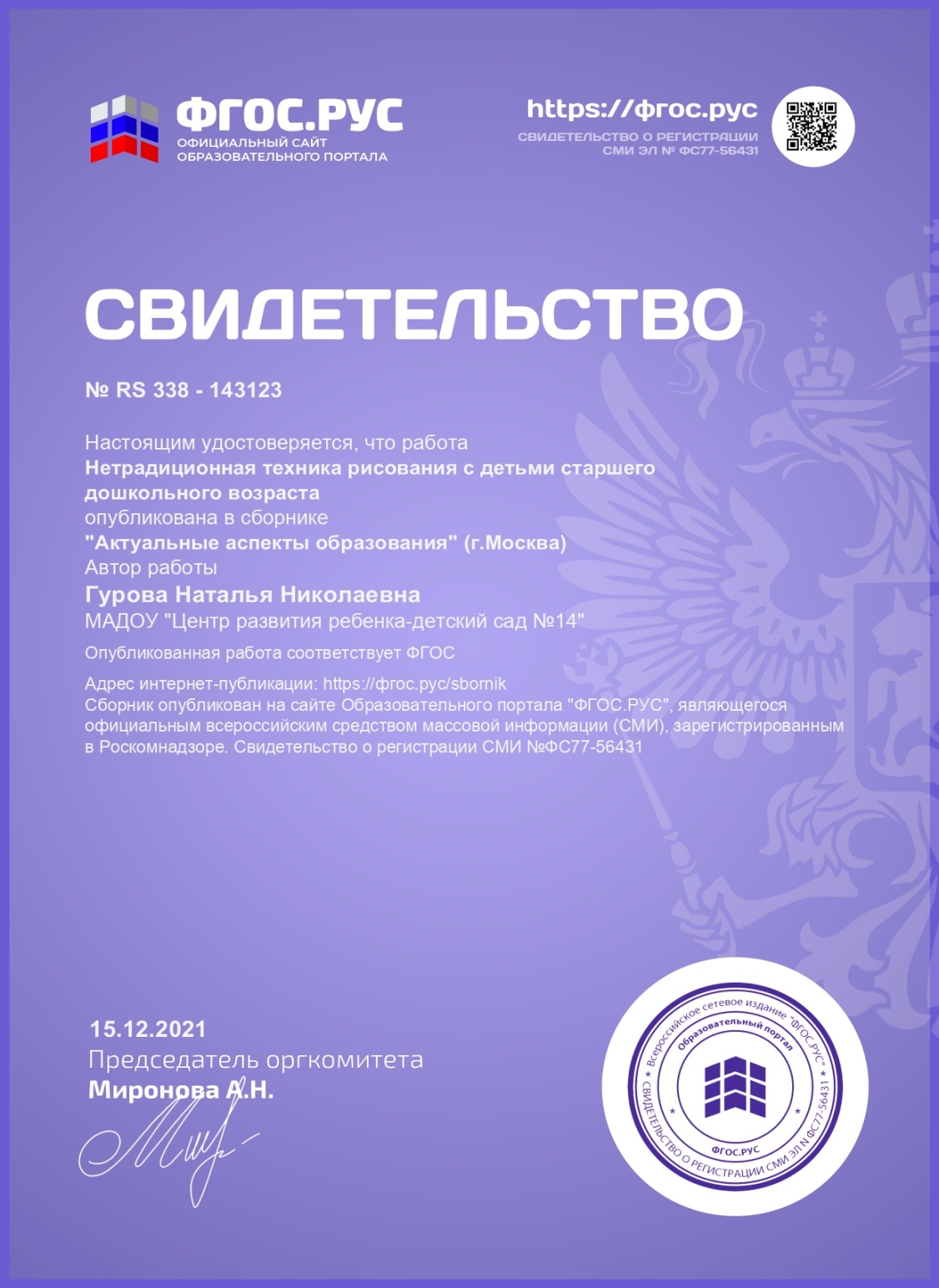 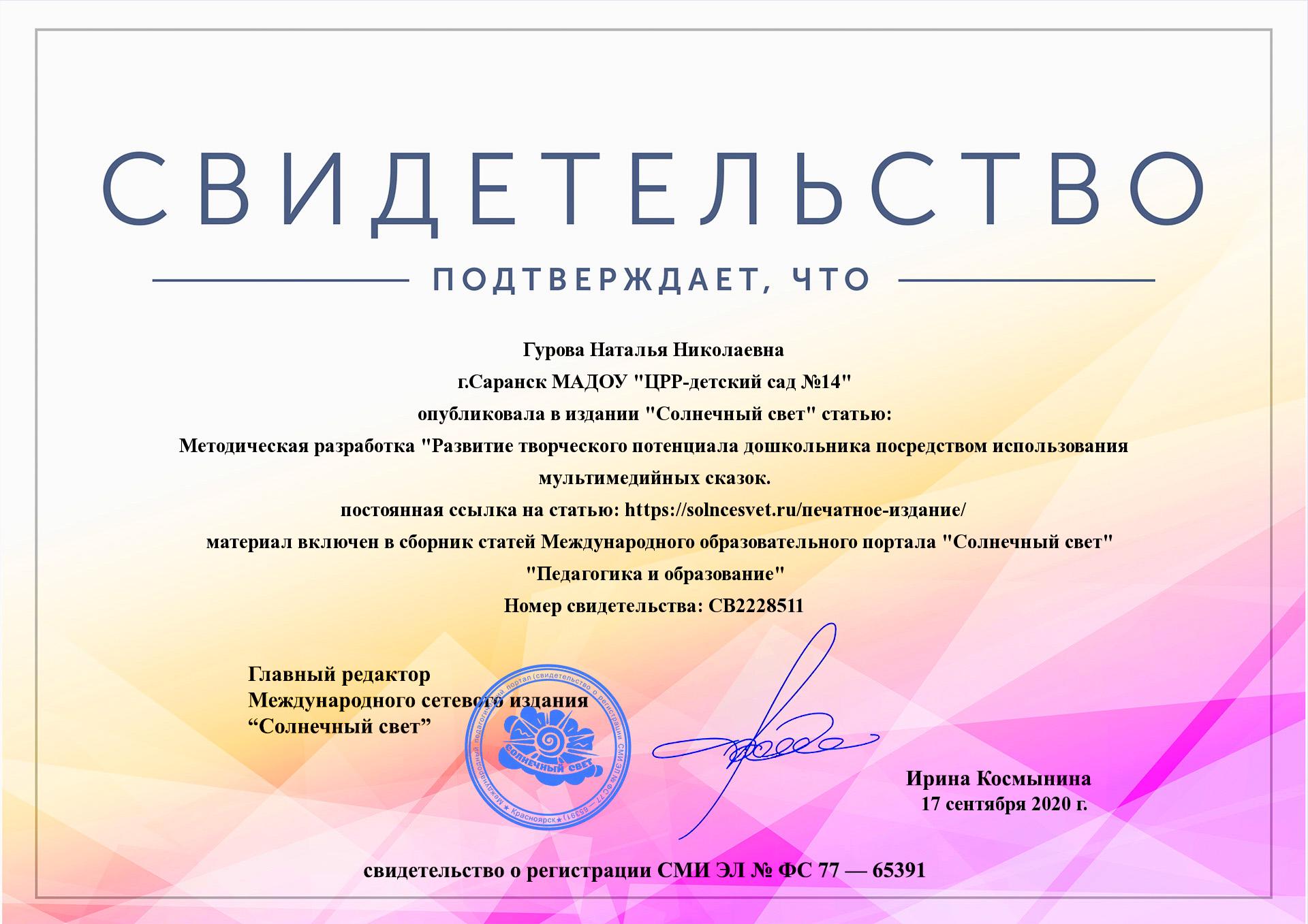 4. Результаты участия воспитанников в конкурсах, выставках, турнирах, соревнованиях, акциях, фестивалях
Заочные/дистанционные мероприятия – 2
Муниципальный уровень – 1
Российский уровень – 1
Международный уровень – 1
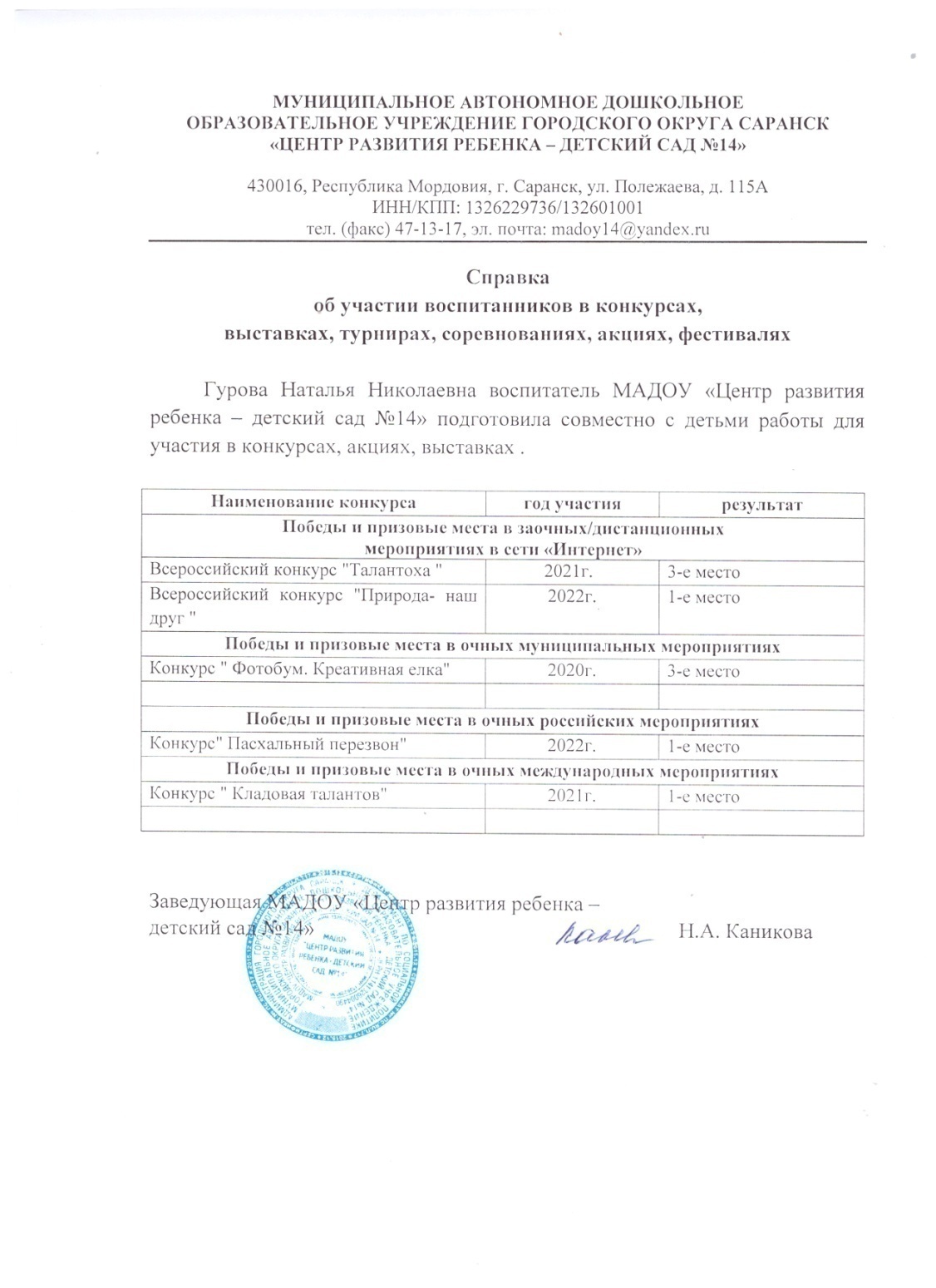 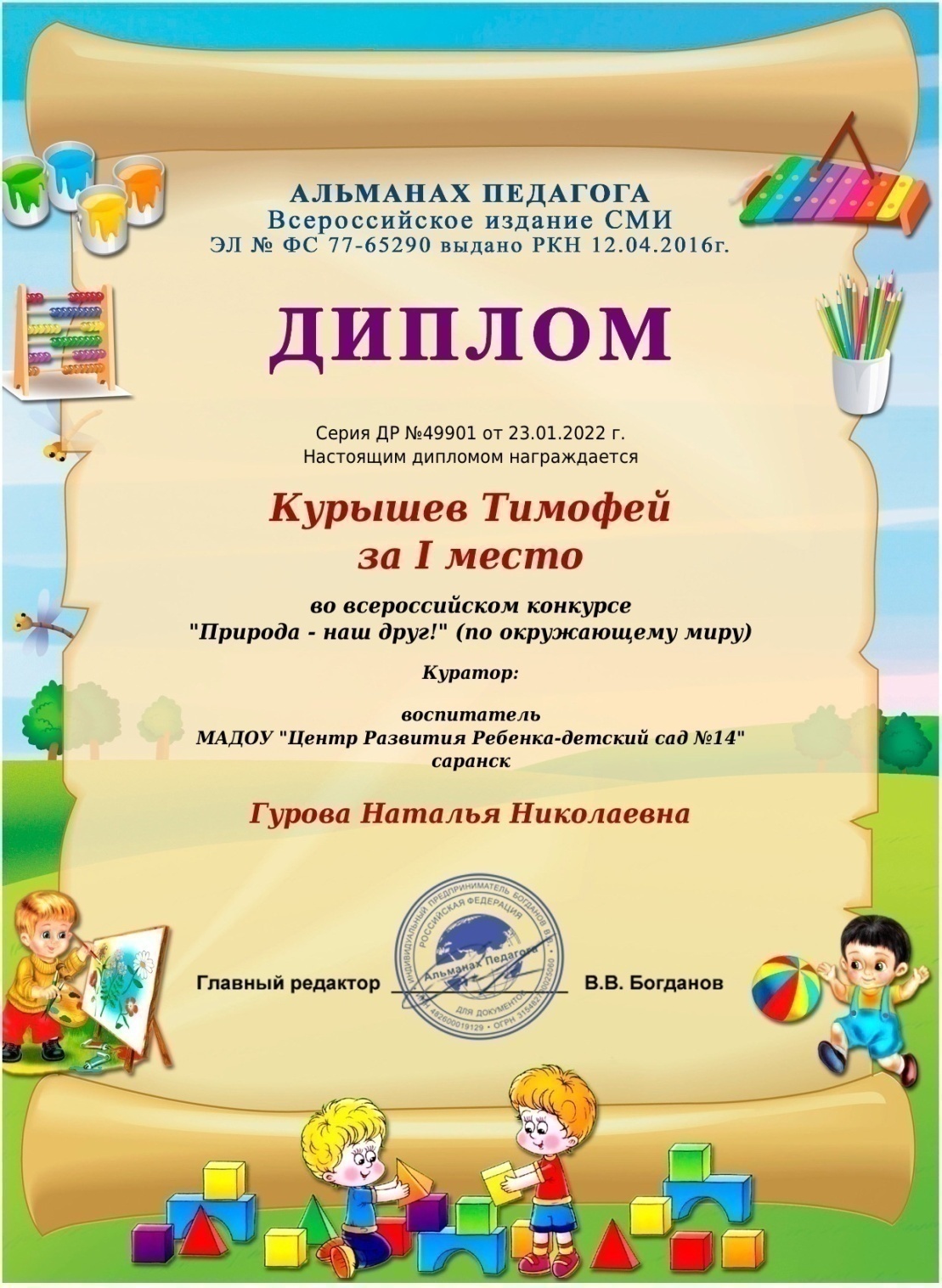 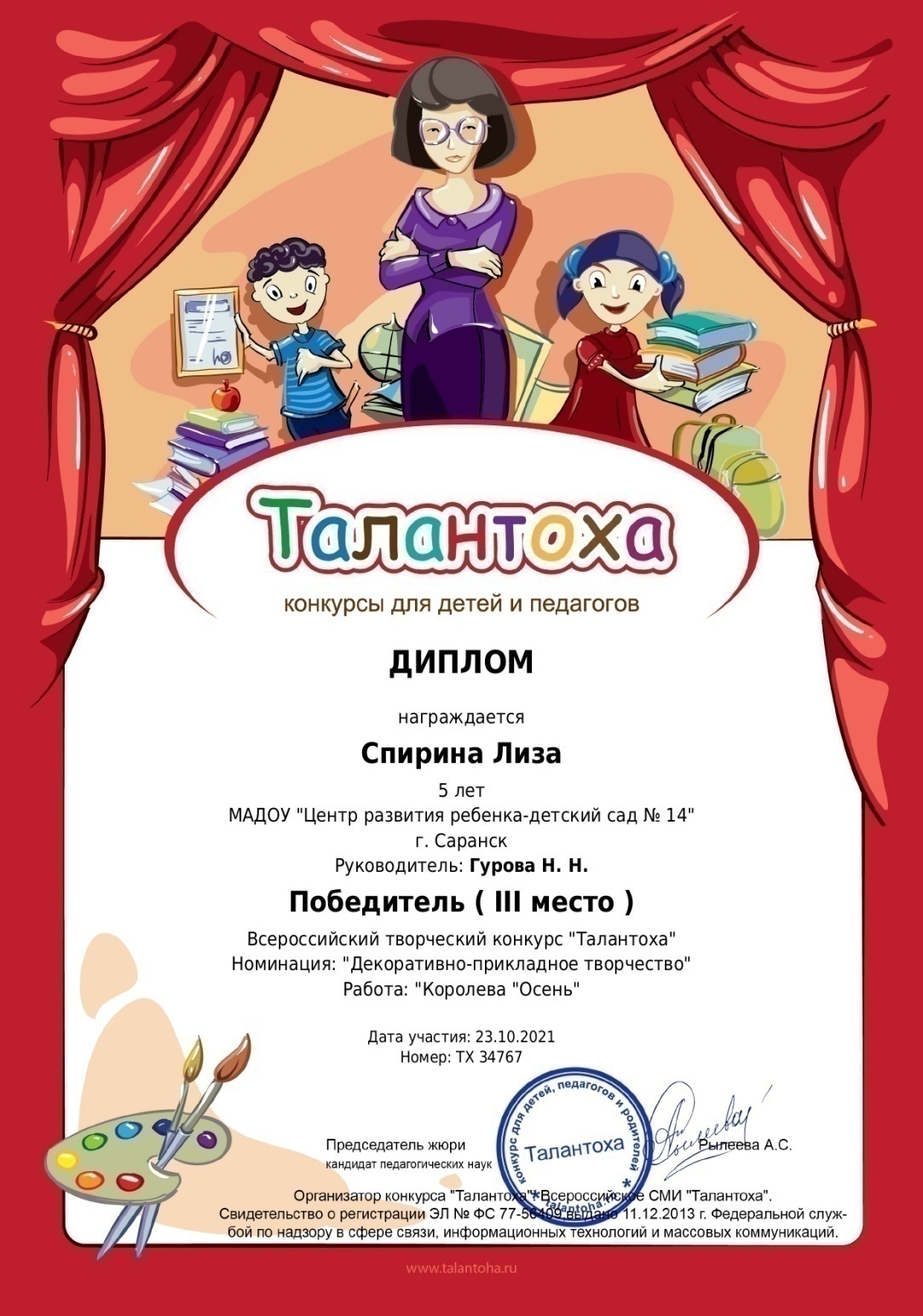 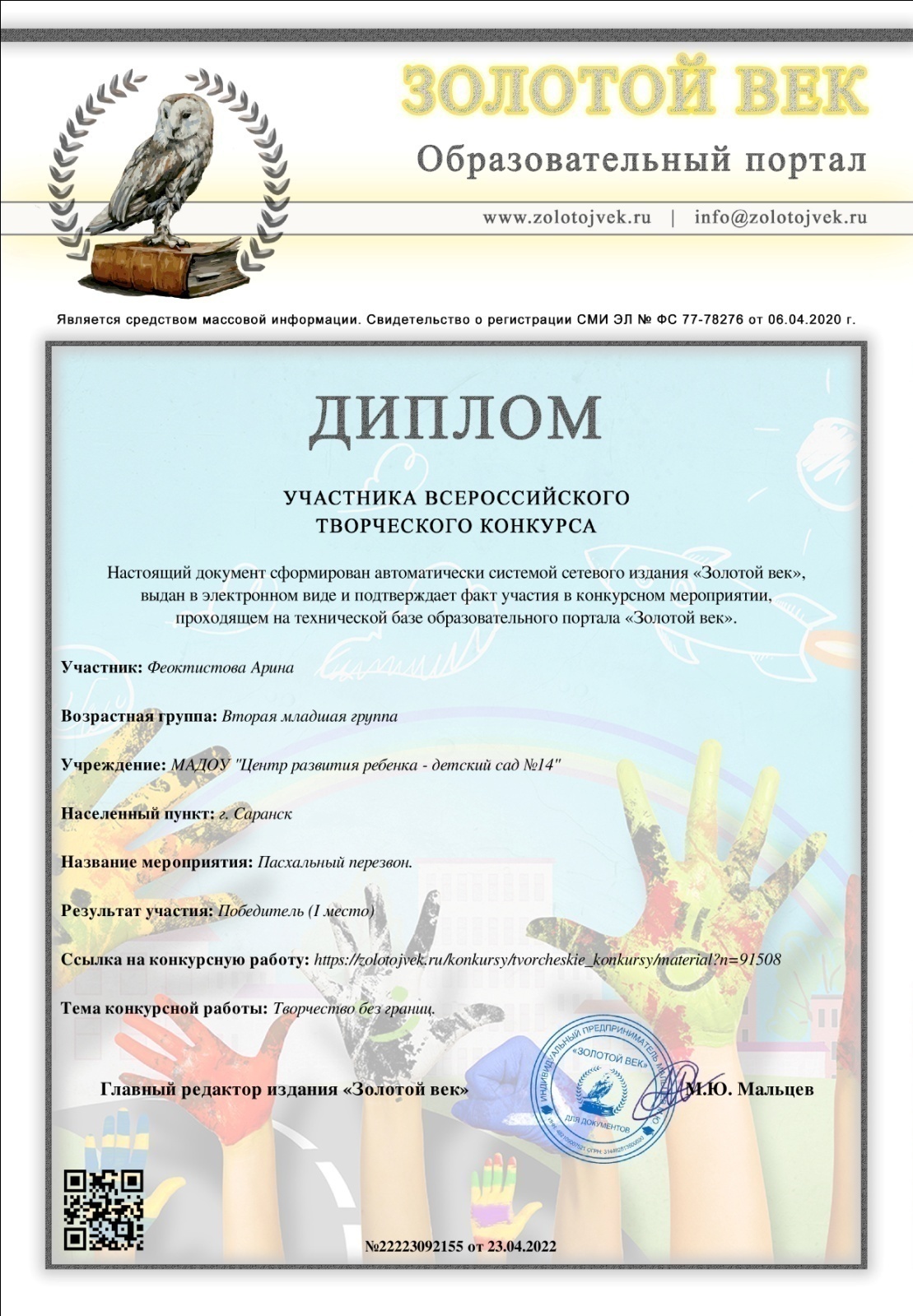 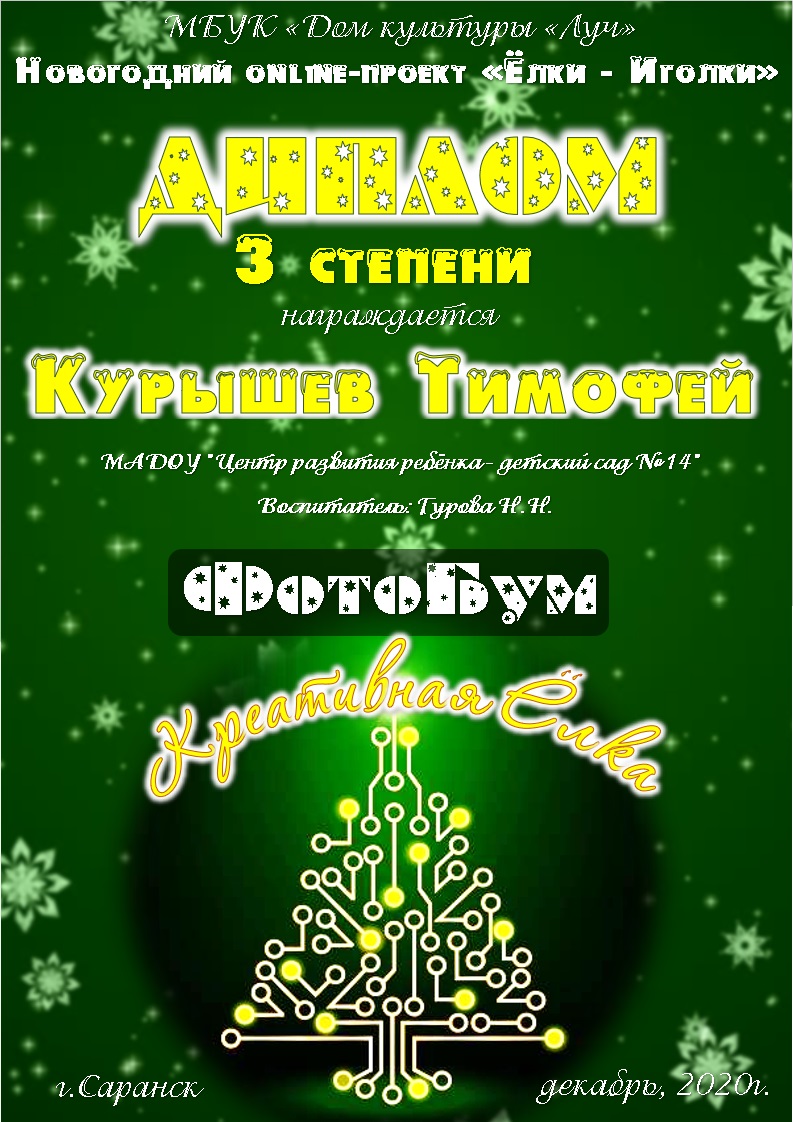 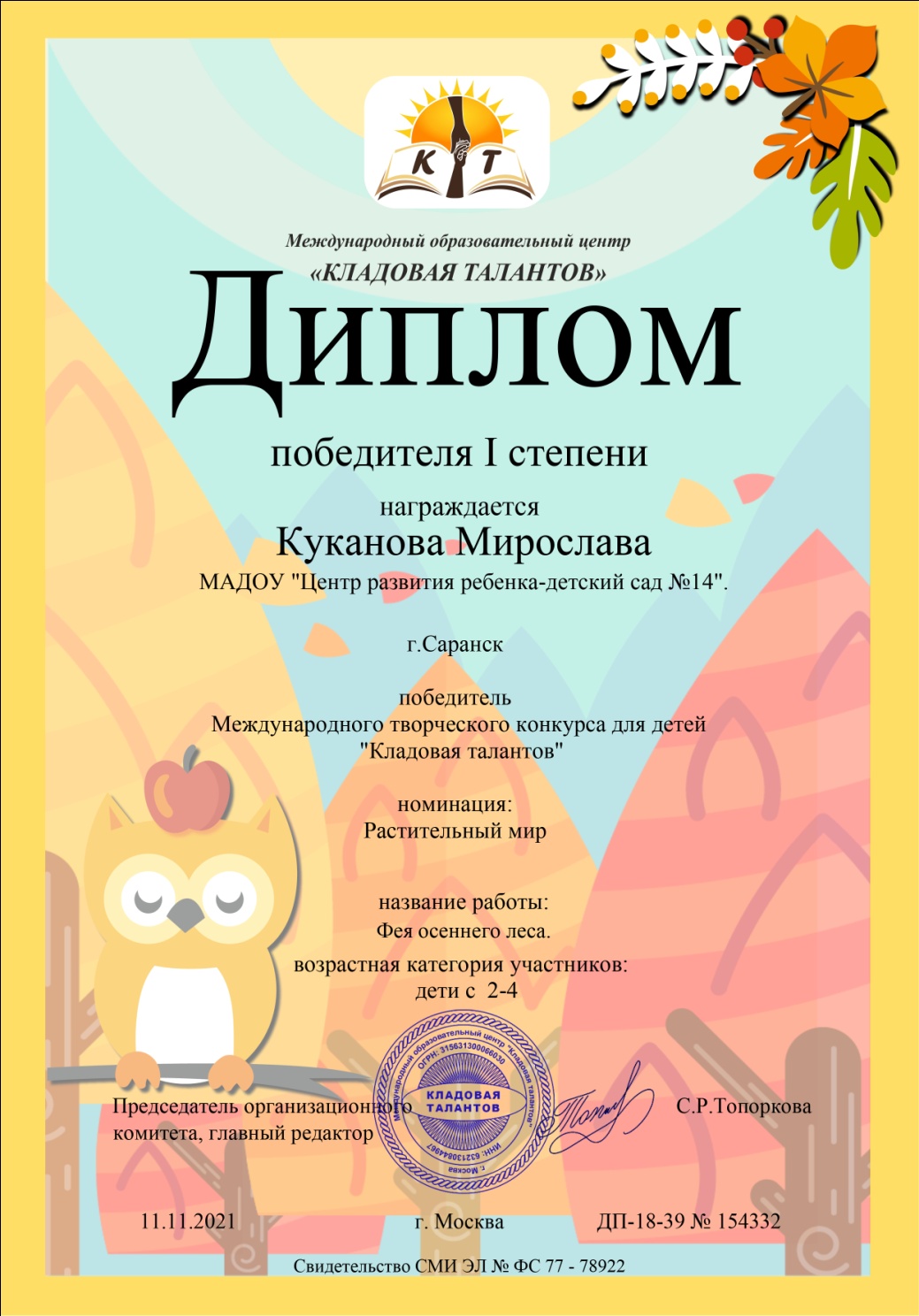 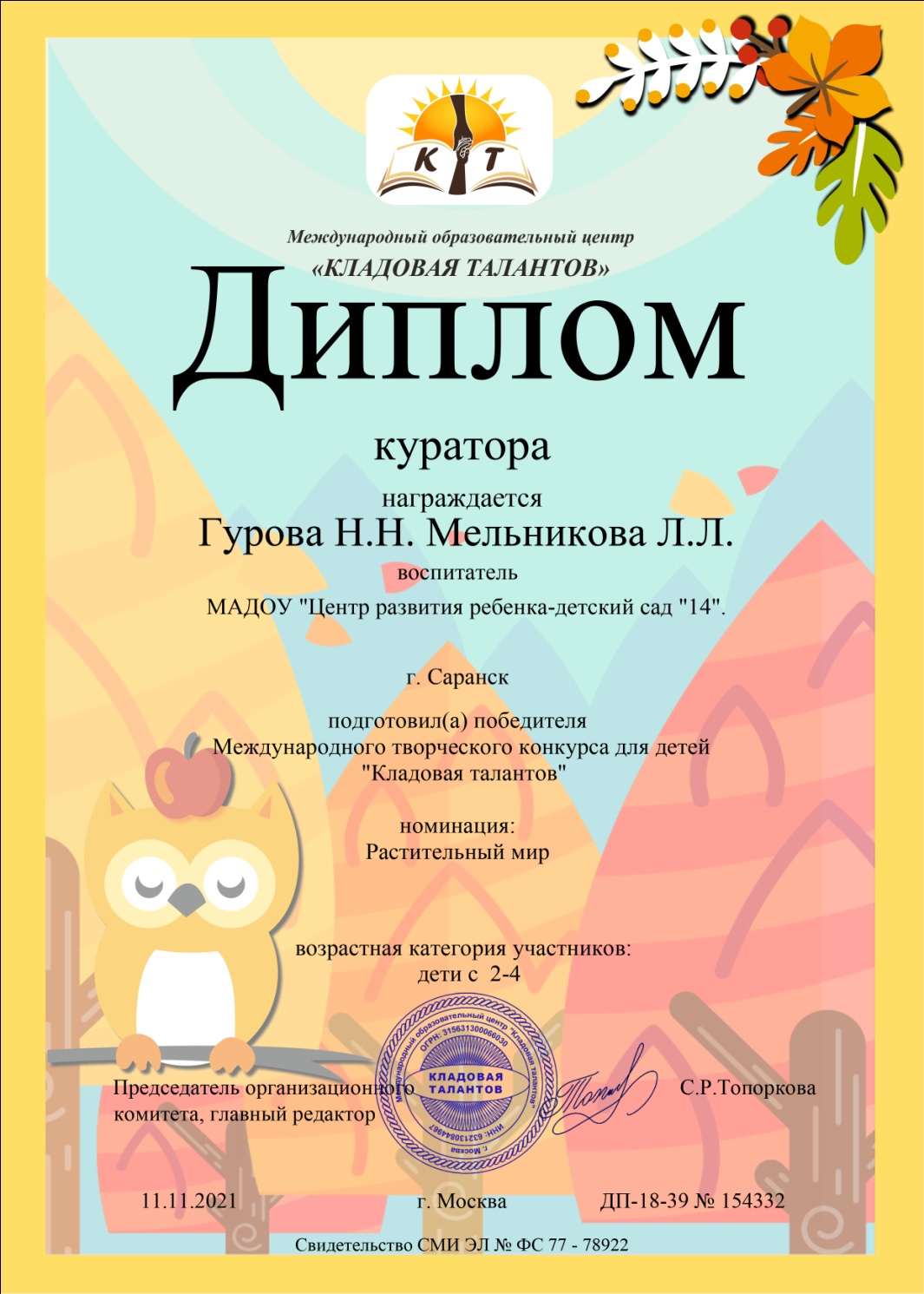 5. Наличие авторских программ, методических пособий
Муниципальный уровень – 1
Российский уровень – 1
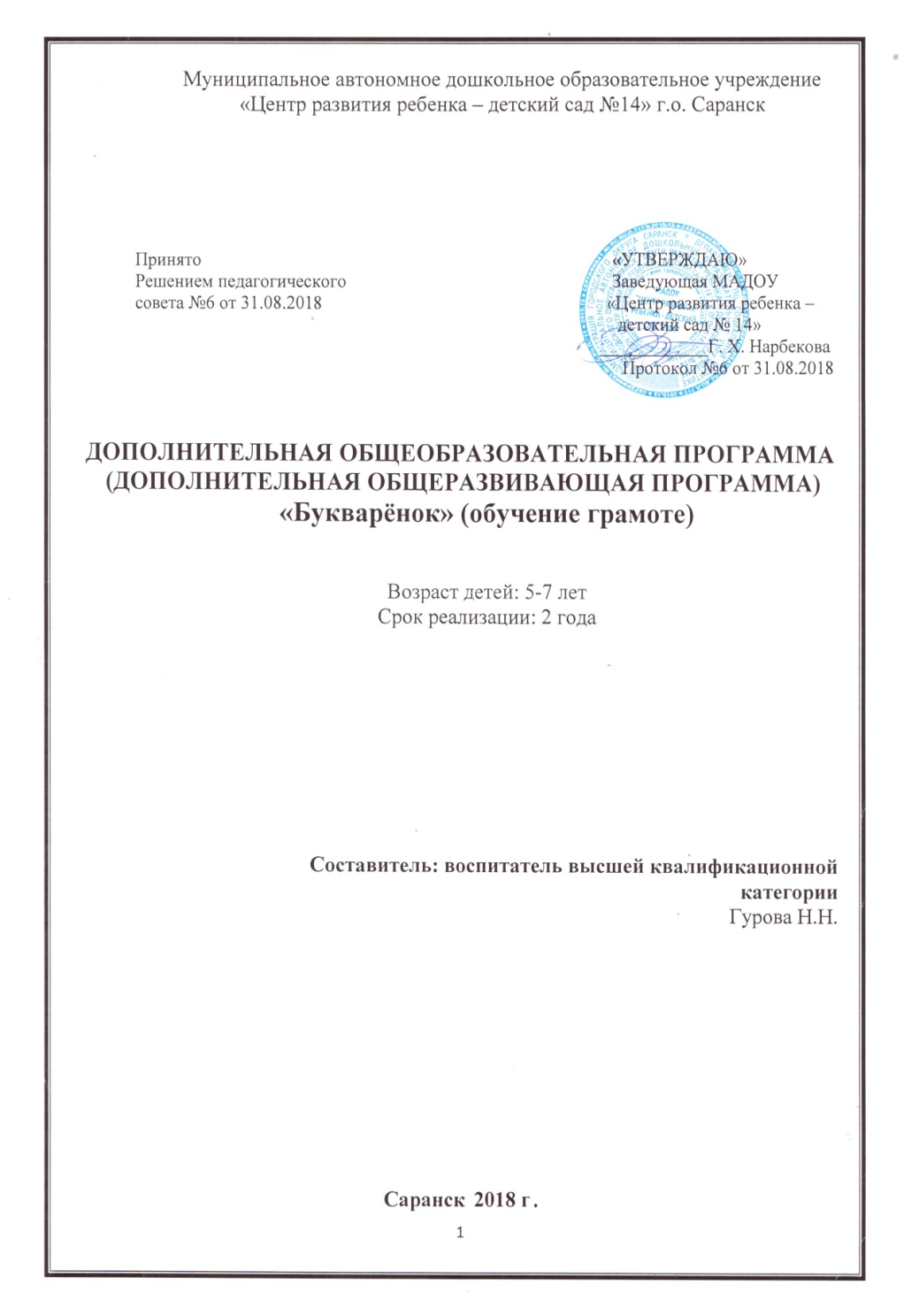 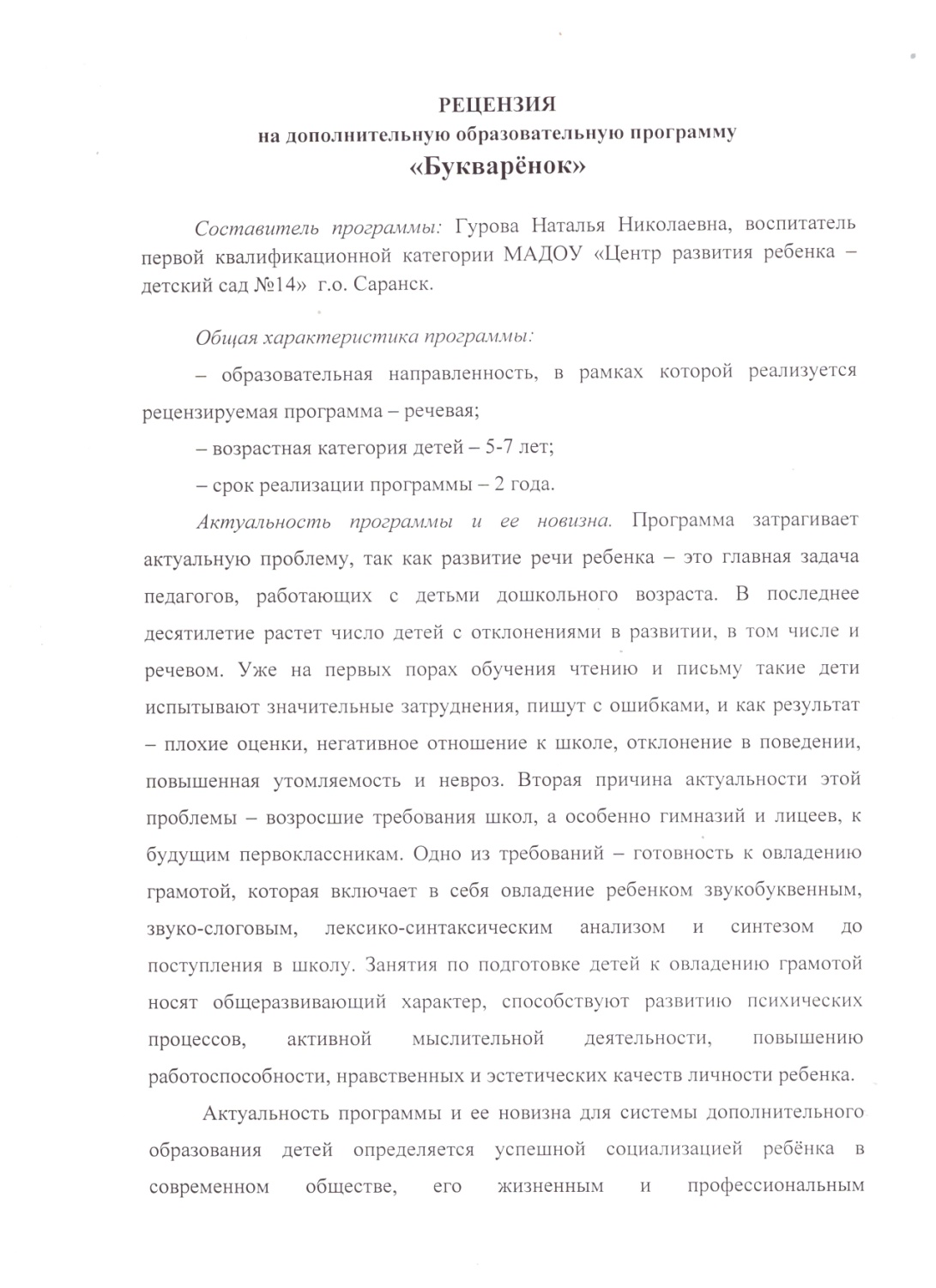 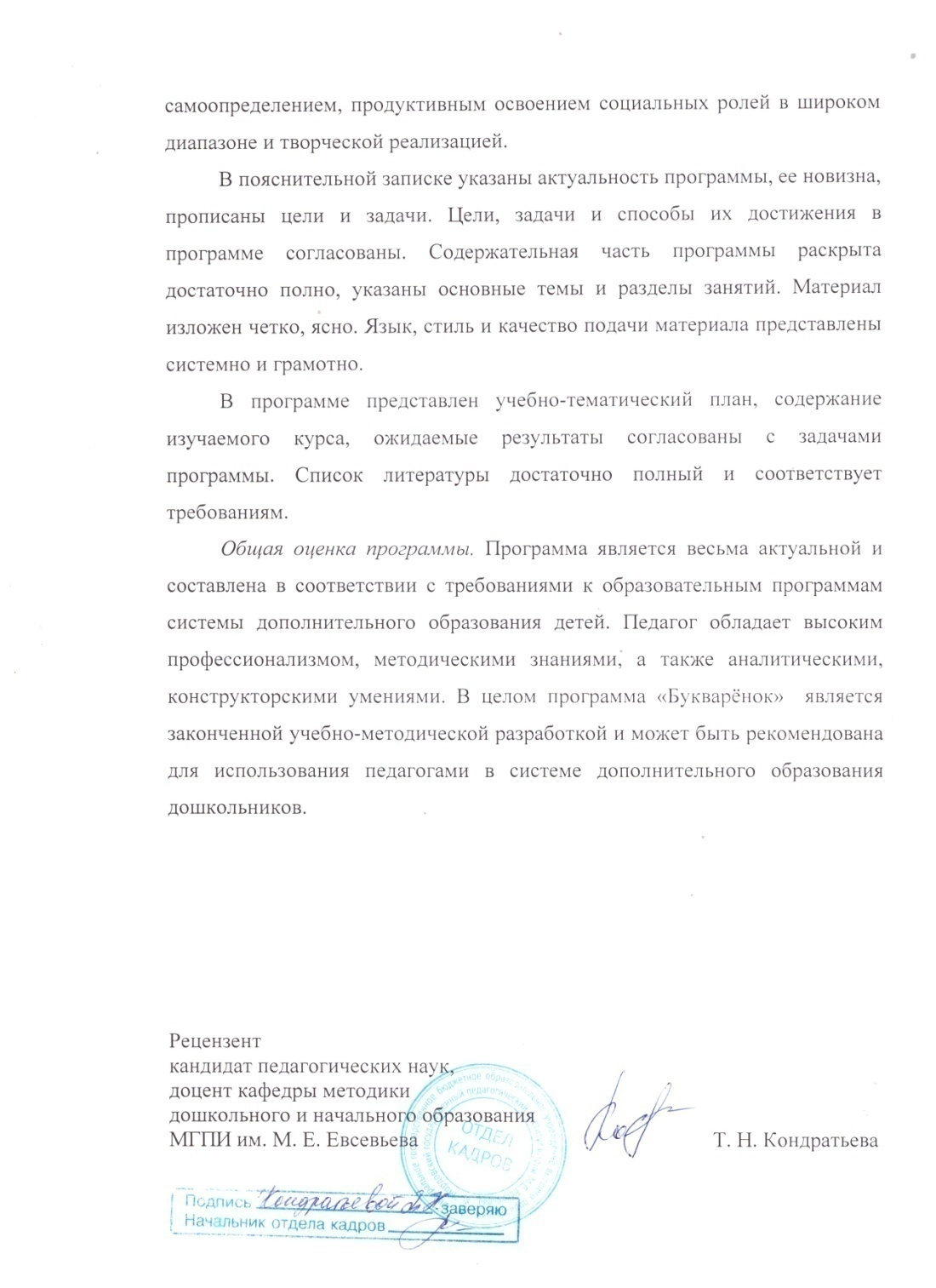 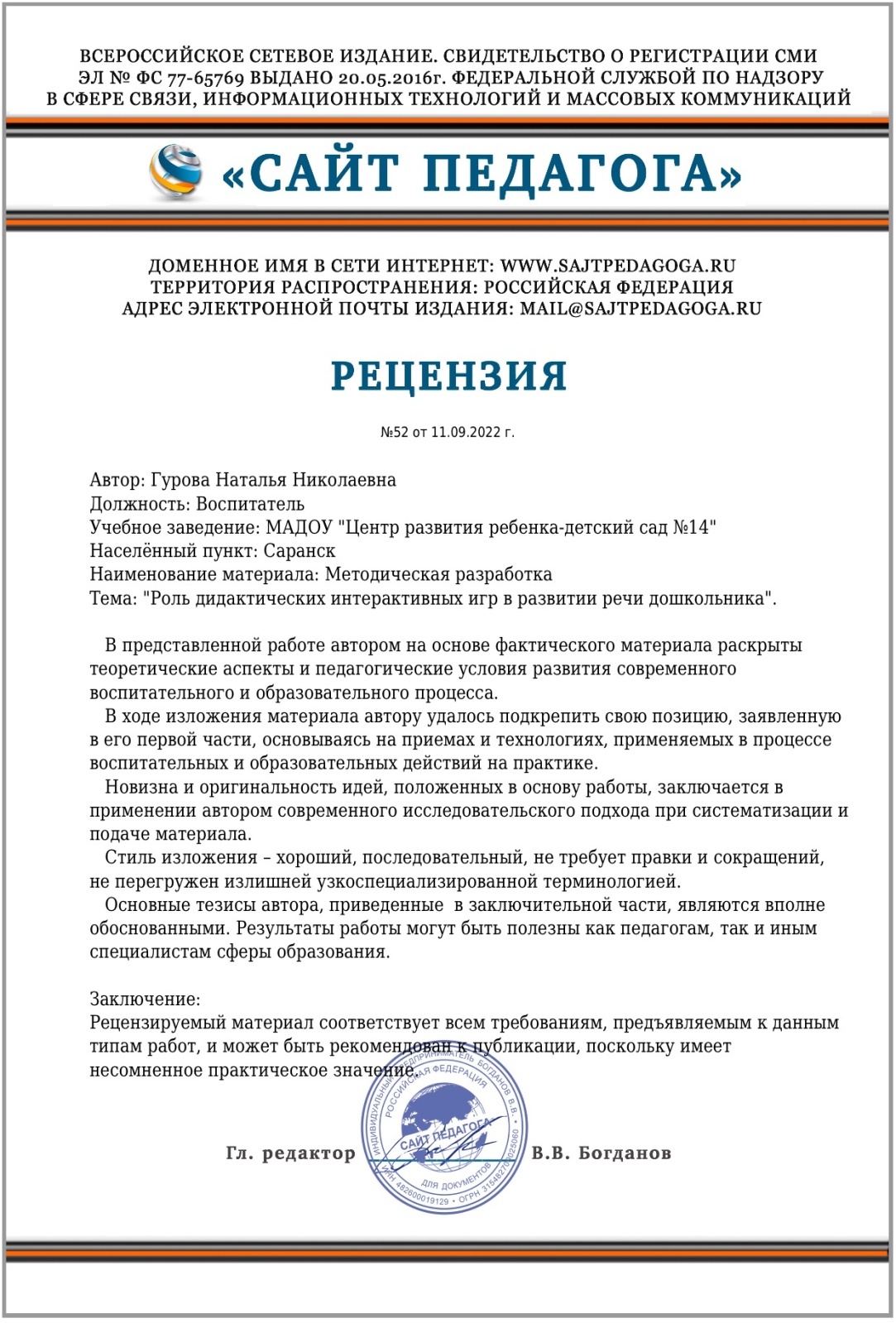 6. Выступления на заседаниях методических советов, научно-практических конференциях, педагогических чтениях, семинарах, секциях, форумах, радиопередачах (очно)
Уровень образовательной организации – 1 
Республиканский уровень – 1
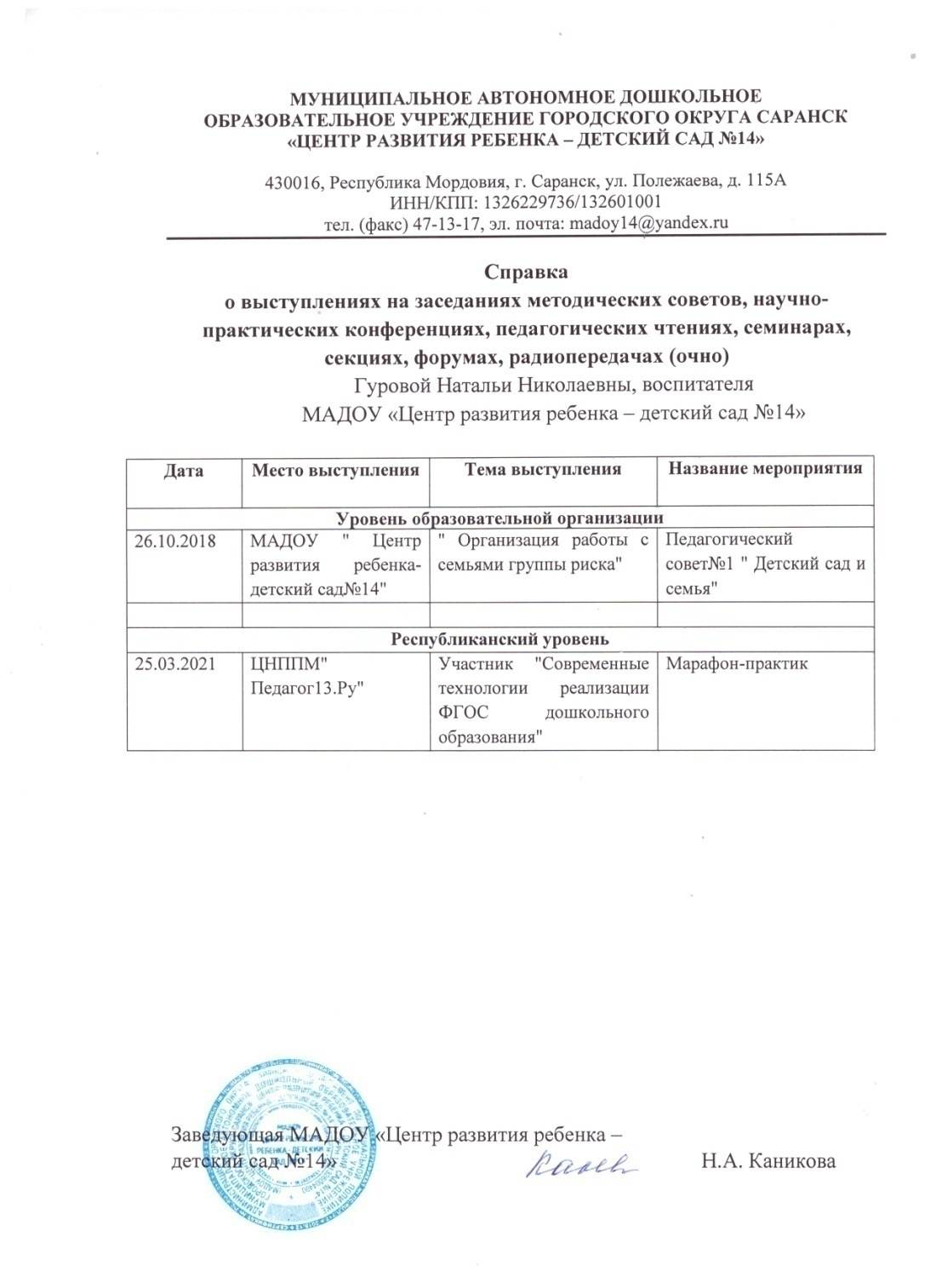 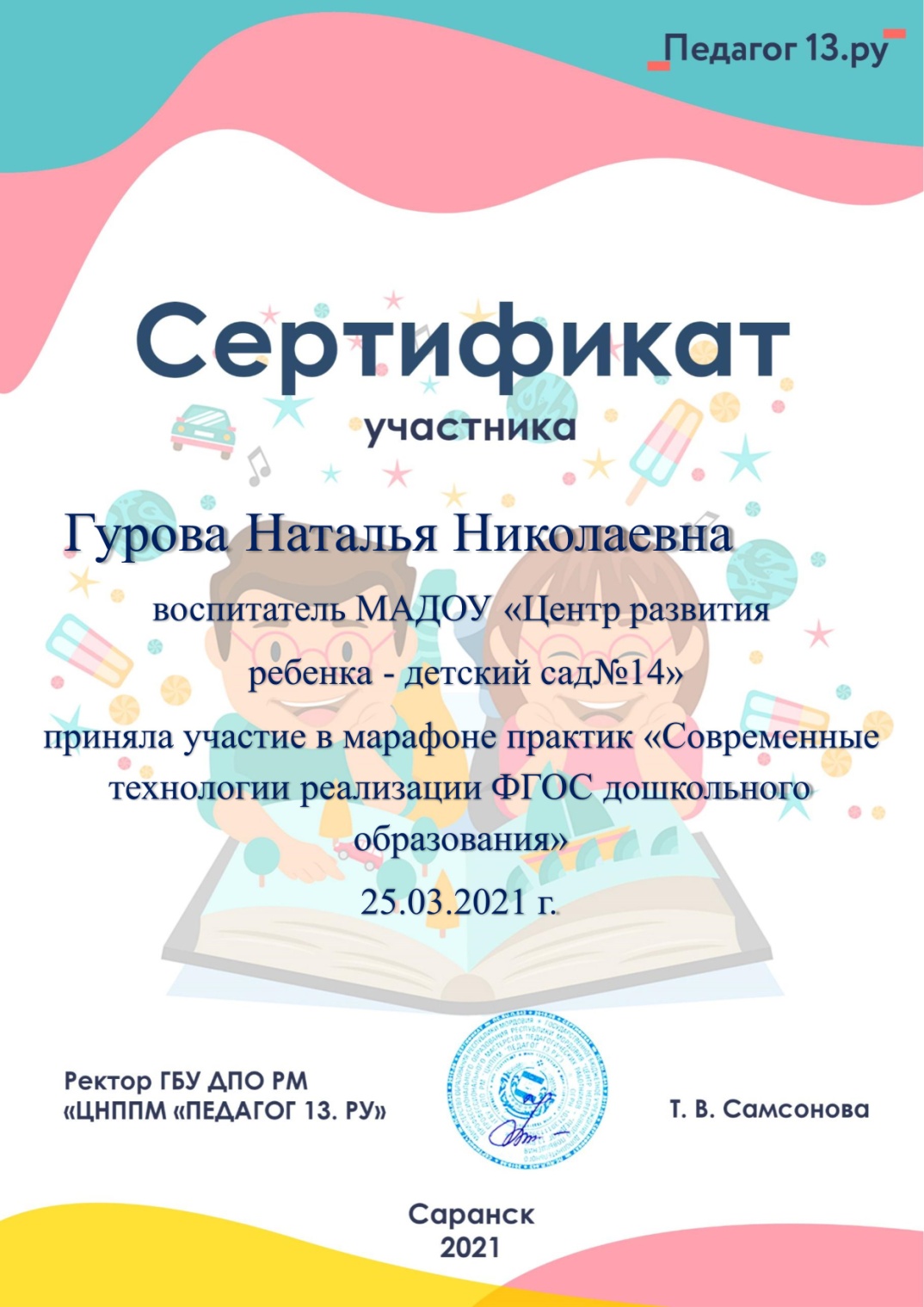 7. Проведение открытых занятий, мастер-классов, мероприятий
На уровне образовательной организации – 1
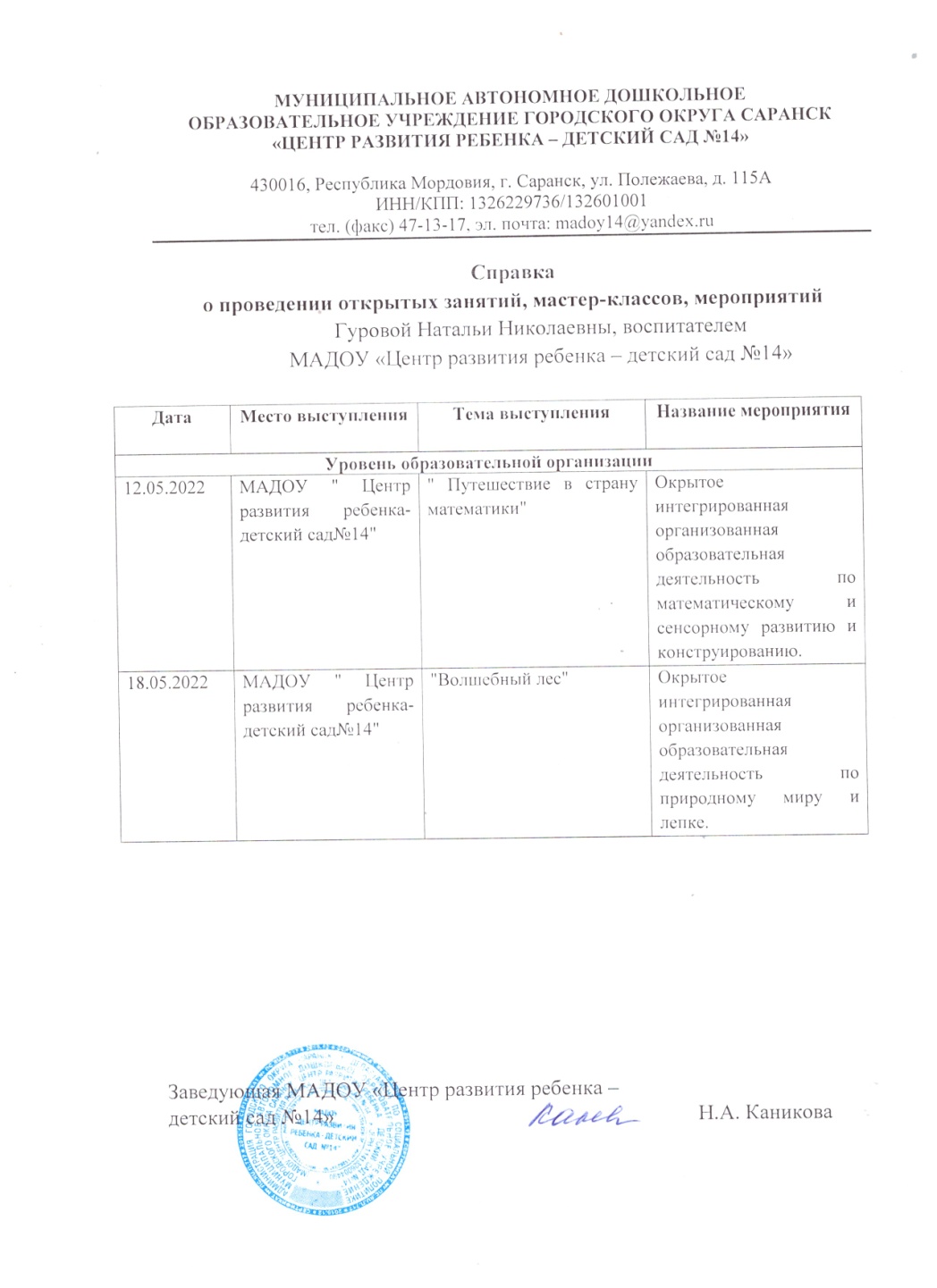 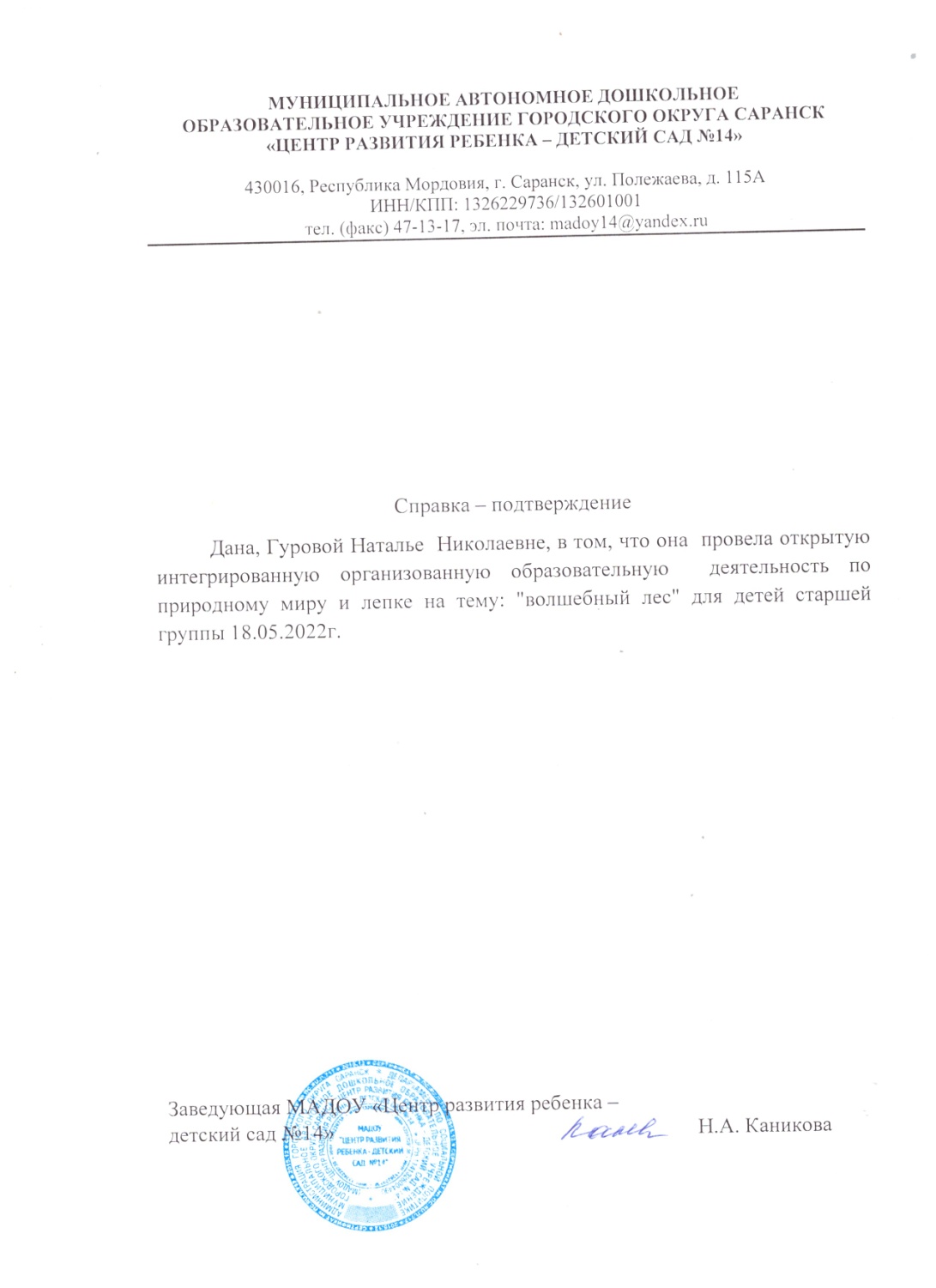 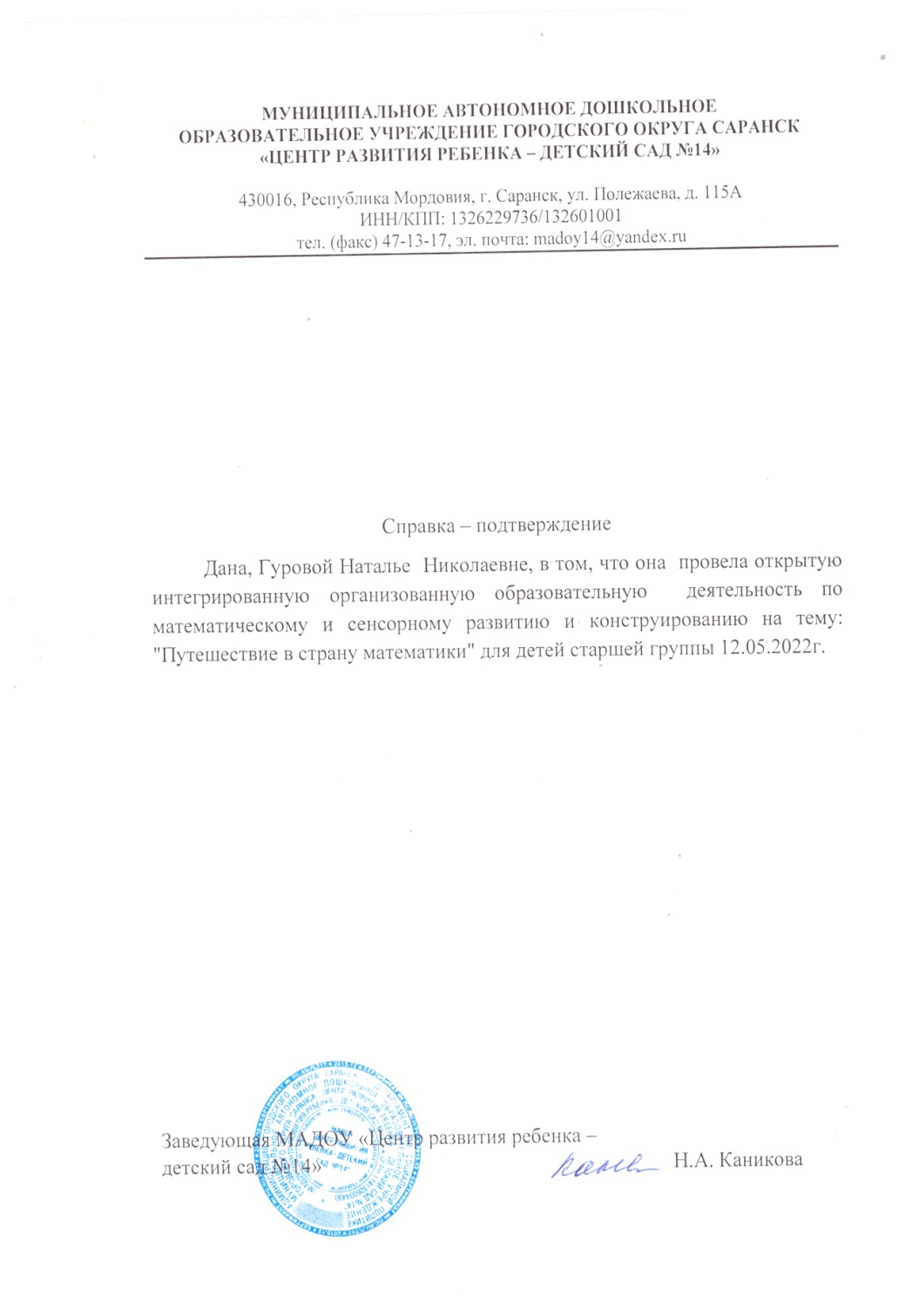 8. Экспертная деятельность
Российский уровень – 1
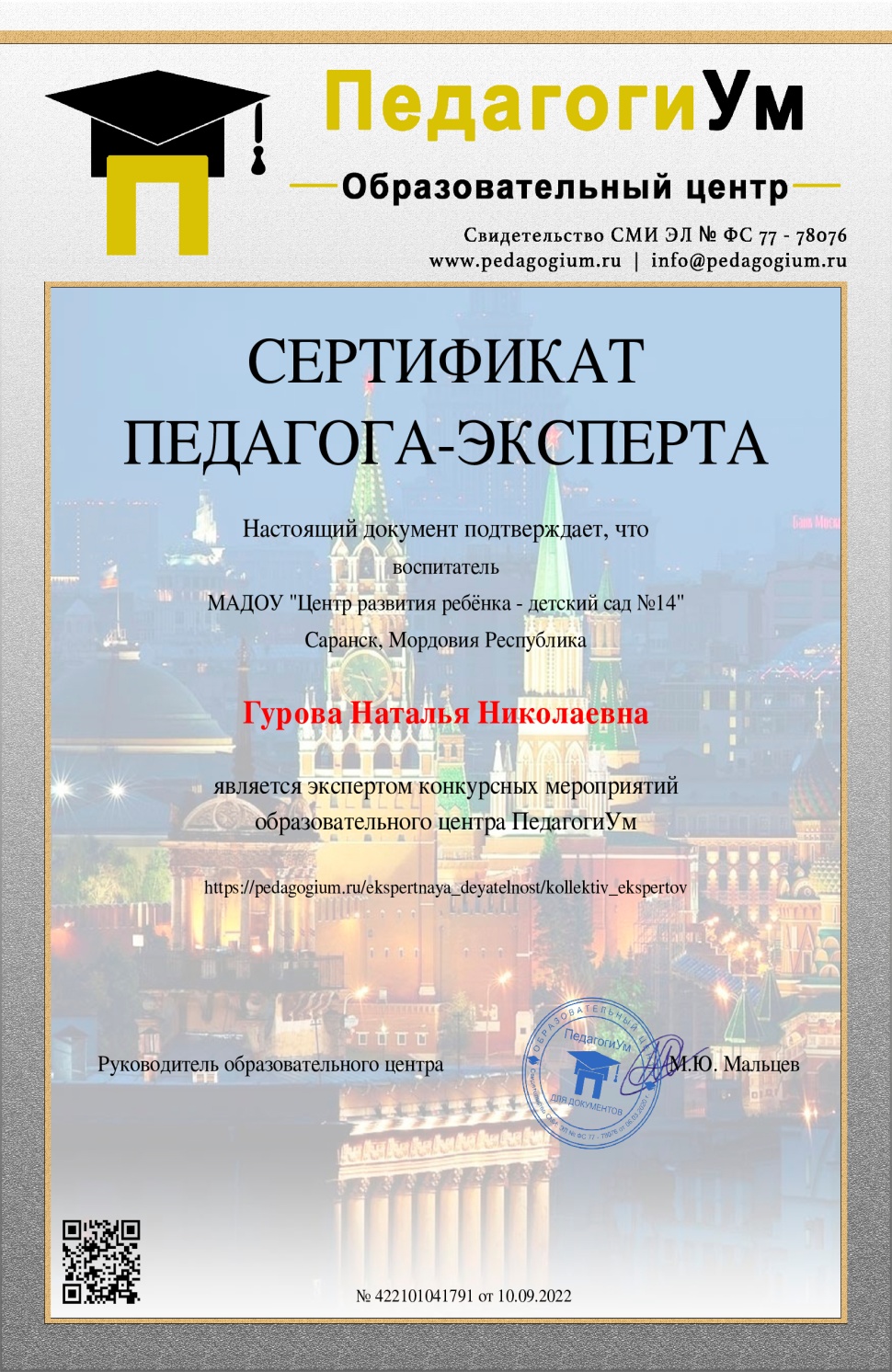 9. Общественно-педагогическая активность педагога: участие в комиссиях, педагогических сообществах, в жюри конкурсов
Международный уровень – 1
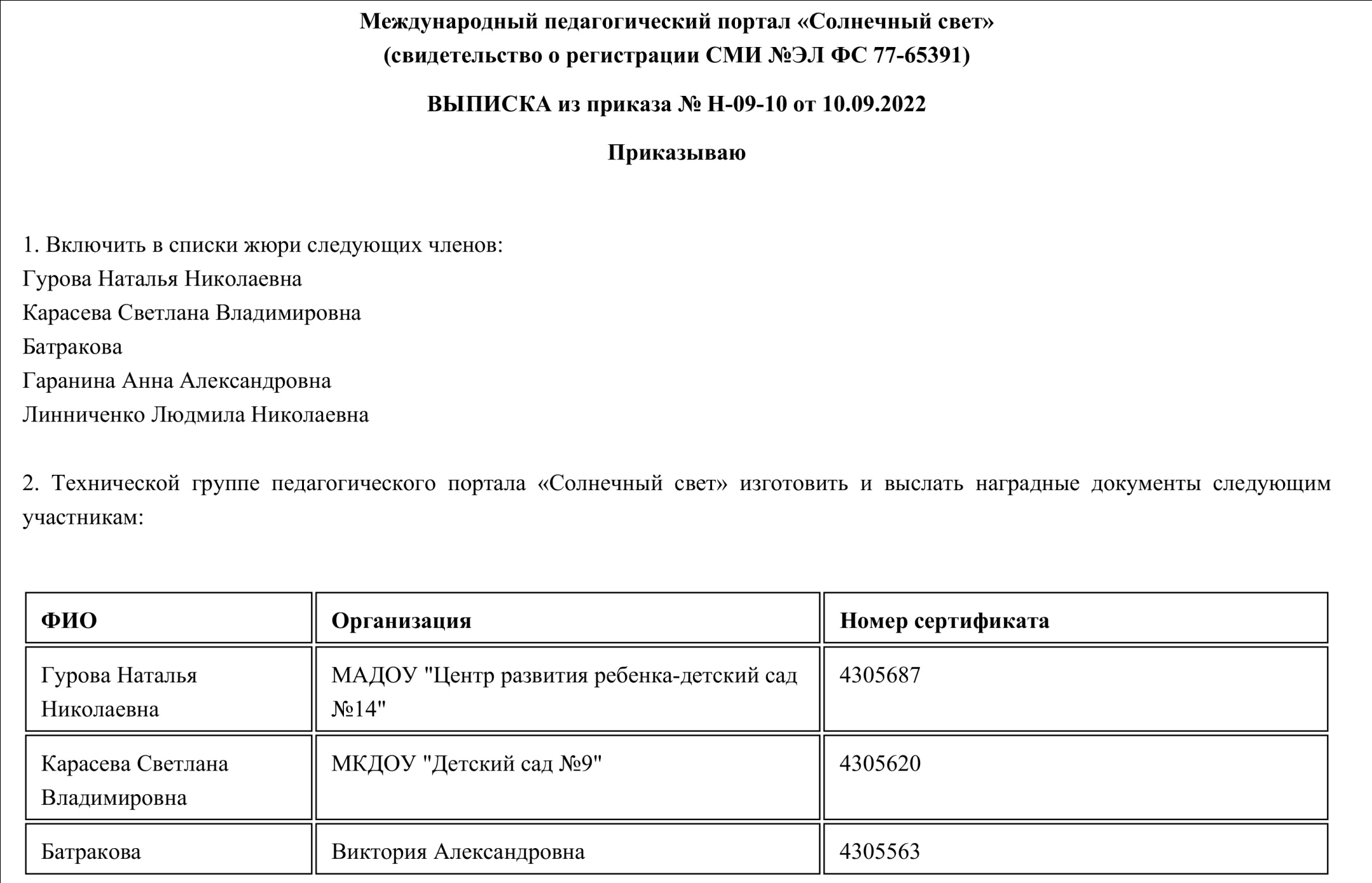 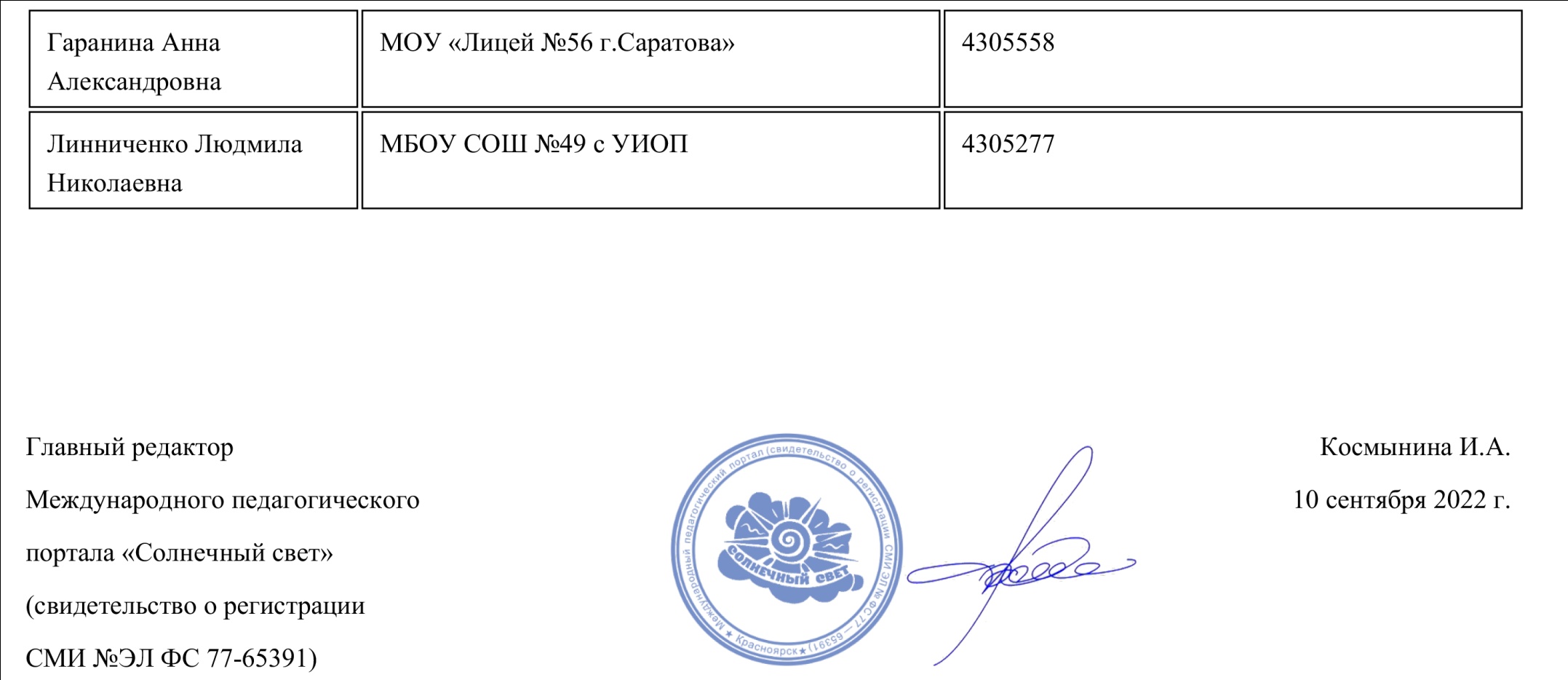 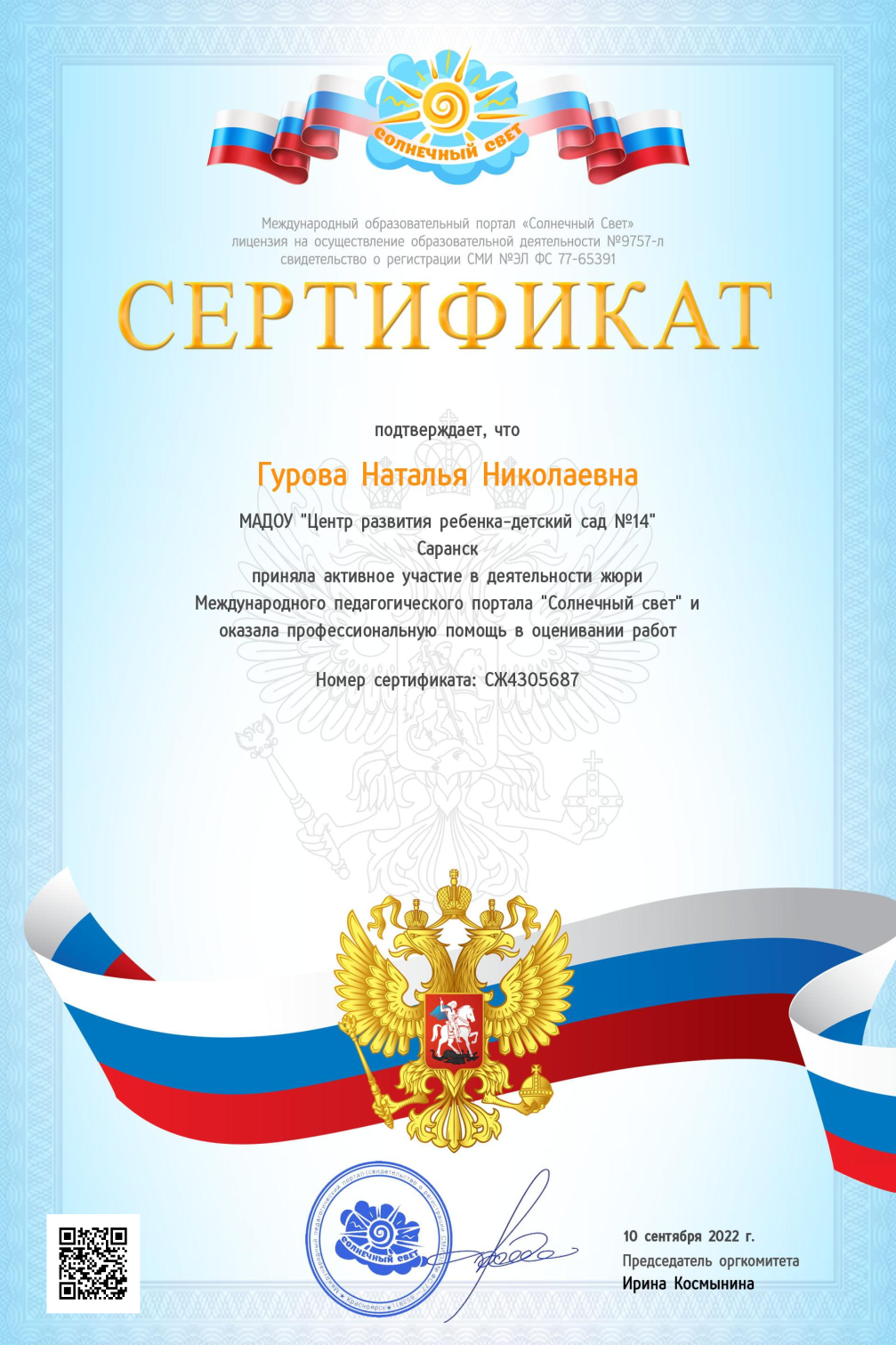 10. Позитивные результаты работы с воспитанниками
-наличие системы воспитательной работы; 
-наличие качественной, эстетически оформленной текущей документации; 
-организация индивидуального подхода; 
-снижение простудной заболеваемости воспитанников; 
-отлаженная система взаимодействия с родителями ;
 -отсутствие жалоб и обращений родителей на неправомерные действия; 
-реализация здоровье сберегающих технологий в воспитательном процессе; 
-духовно-нравственное воспитание и народные традиции
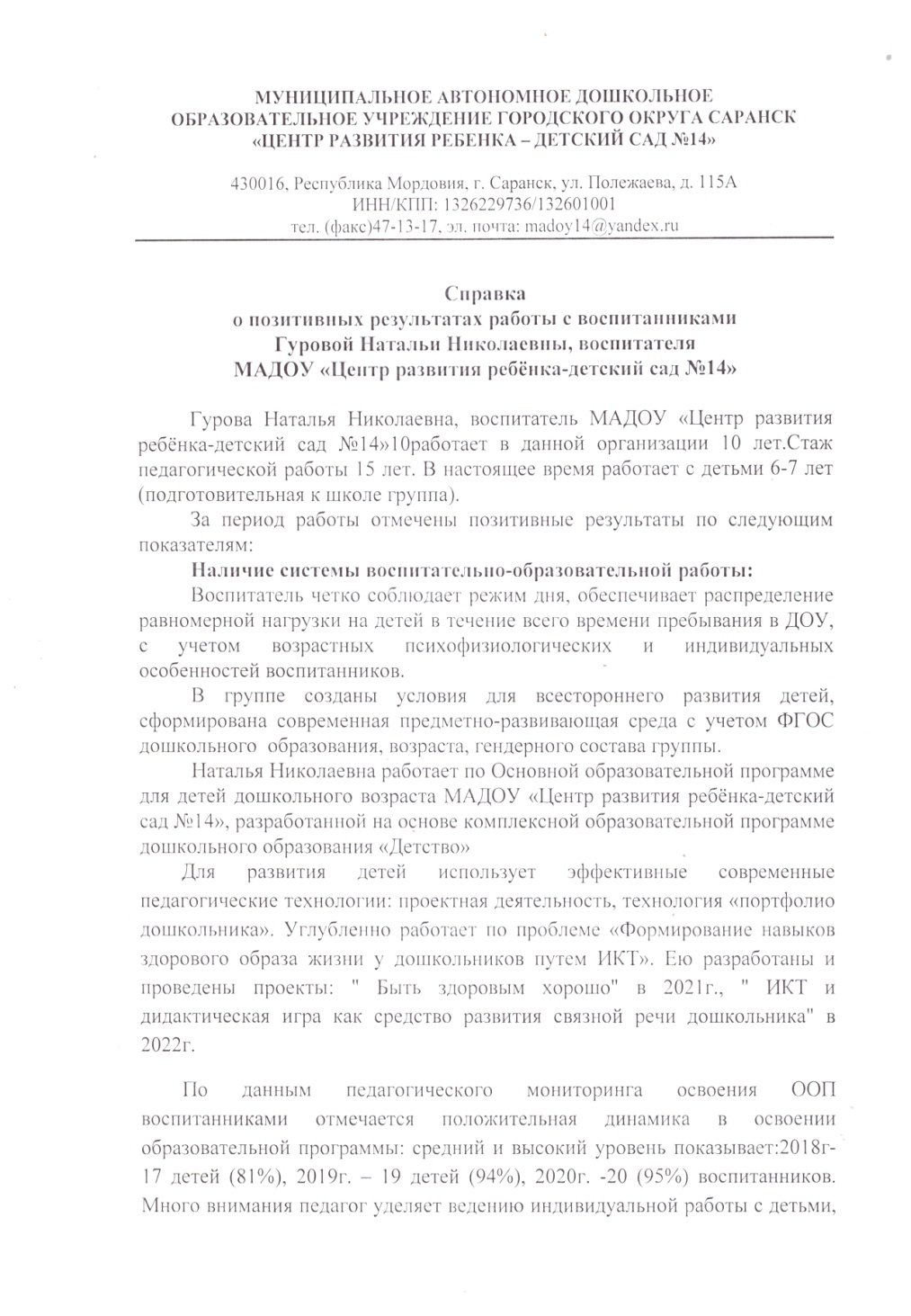 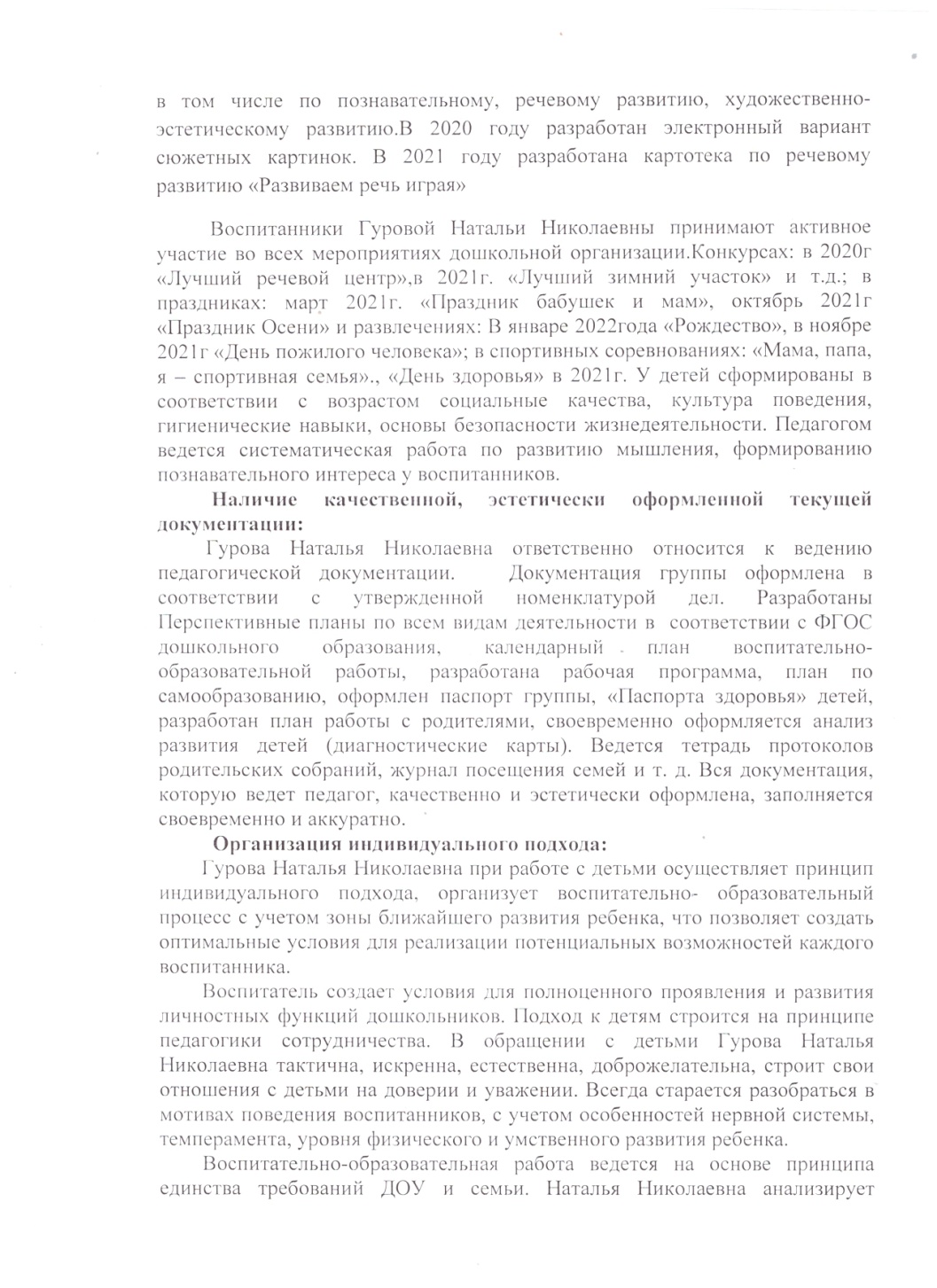 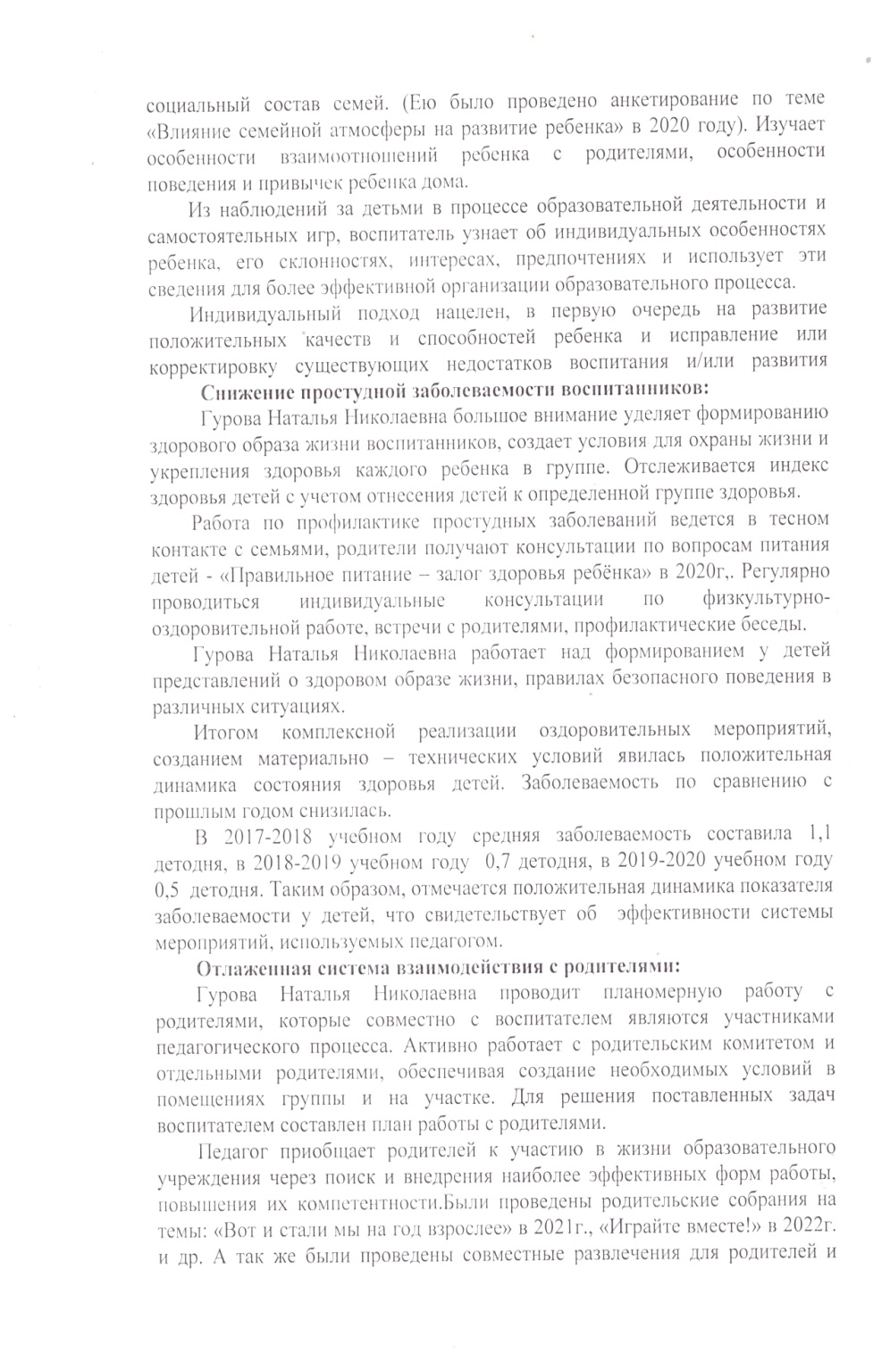 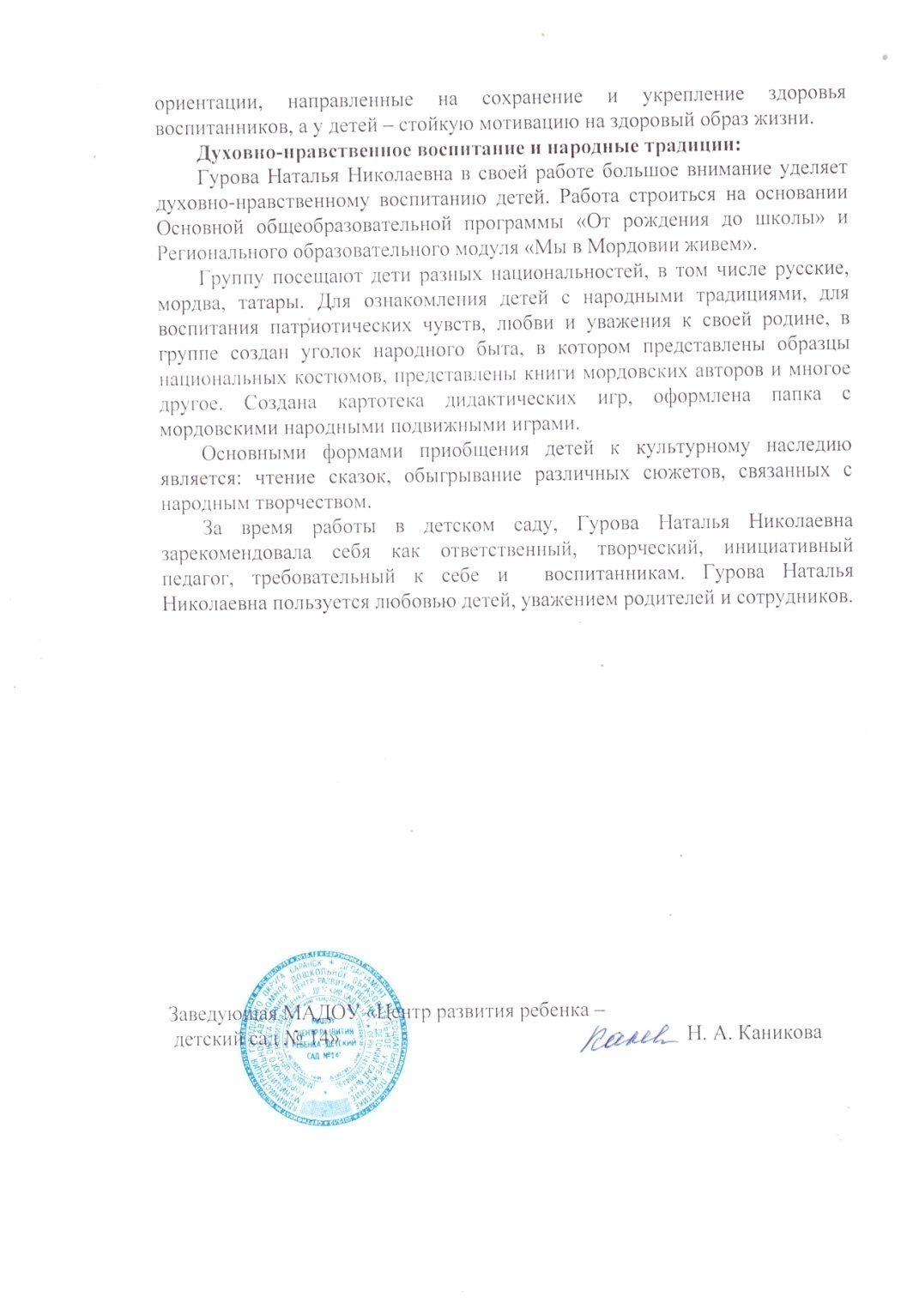 11. Качество взаимодействия с родителями
-систематическое проведение родительских собраний; 
-проведение круглых столов, консультаций в нетрадиционной форме (педагогическое просвещение родителей);
-проведение экскурсий ,образовательных  путешествий с детьми; проведение 
совместных конкурсов, выставок; 
-организация родителей на субботниках, благоустройстве участков, создании развивающей среды группы
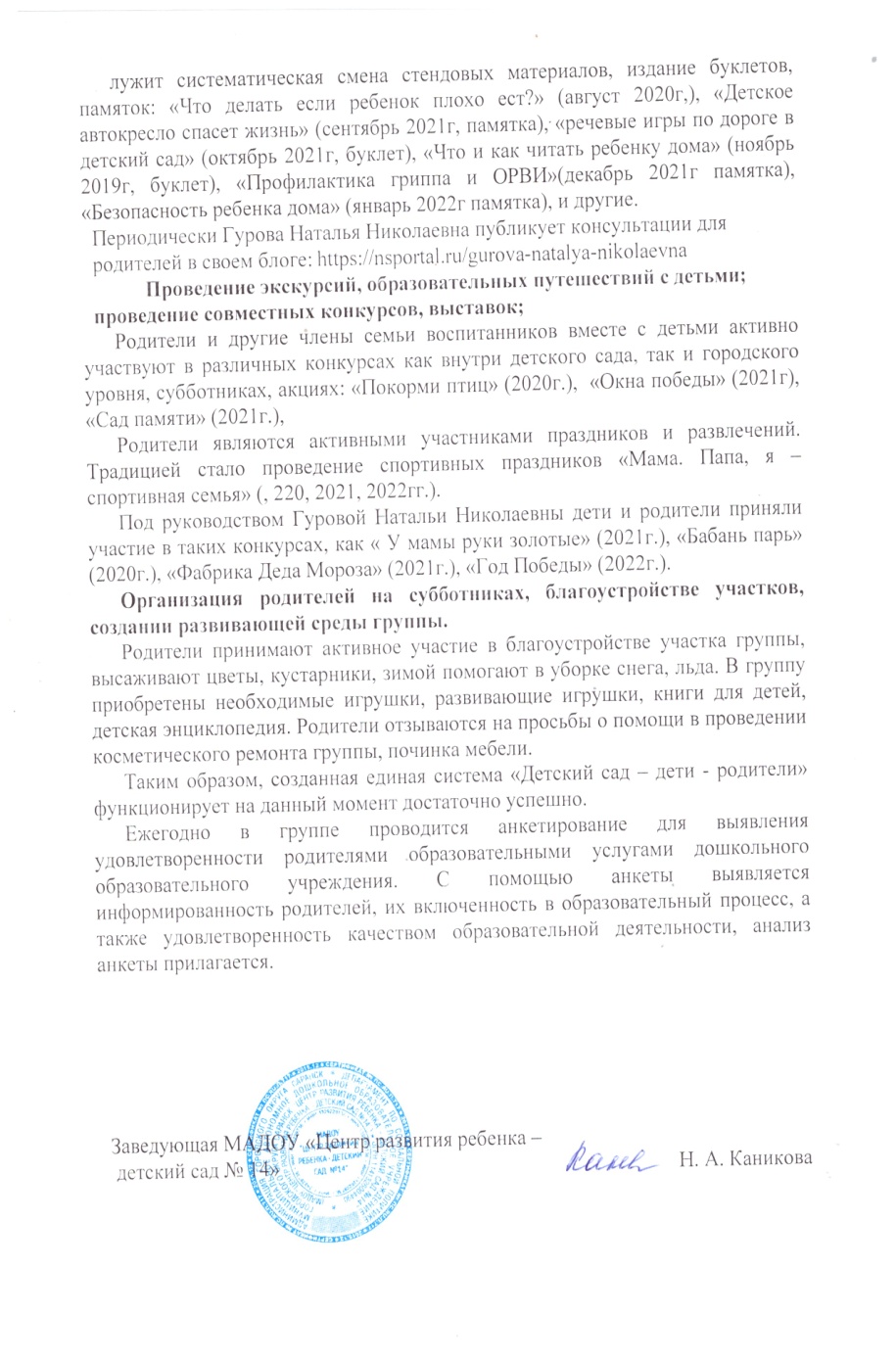 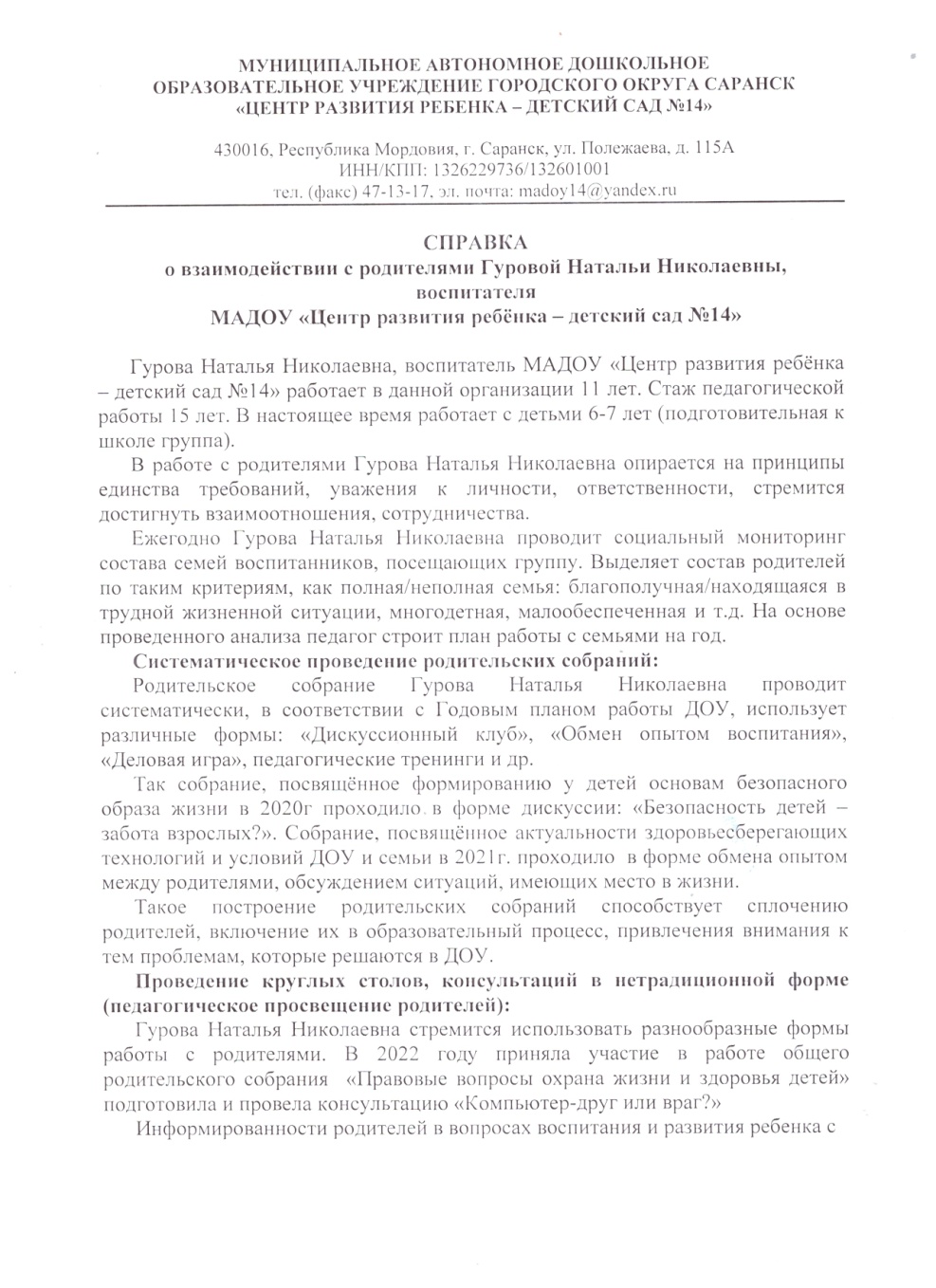 12. Работа с детьми из социально-неблагополучных семей
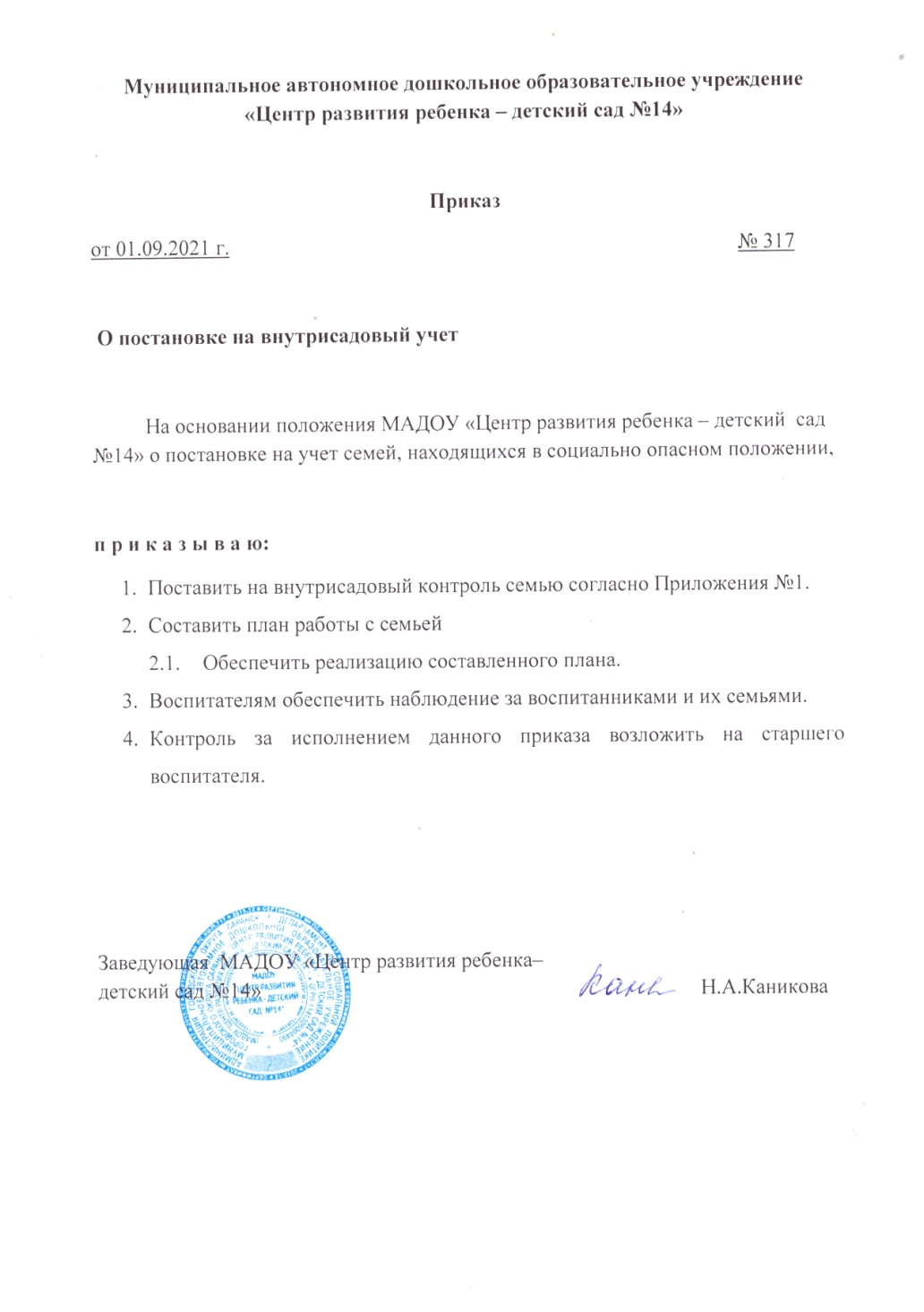 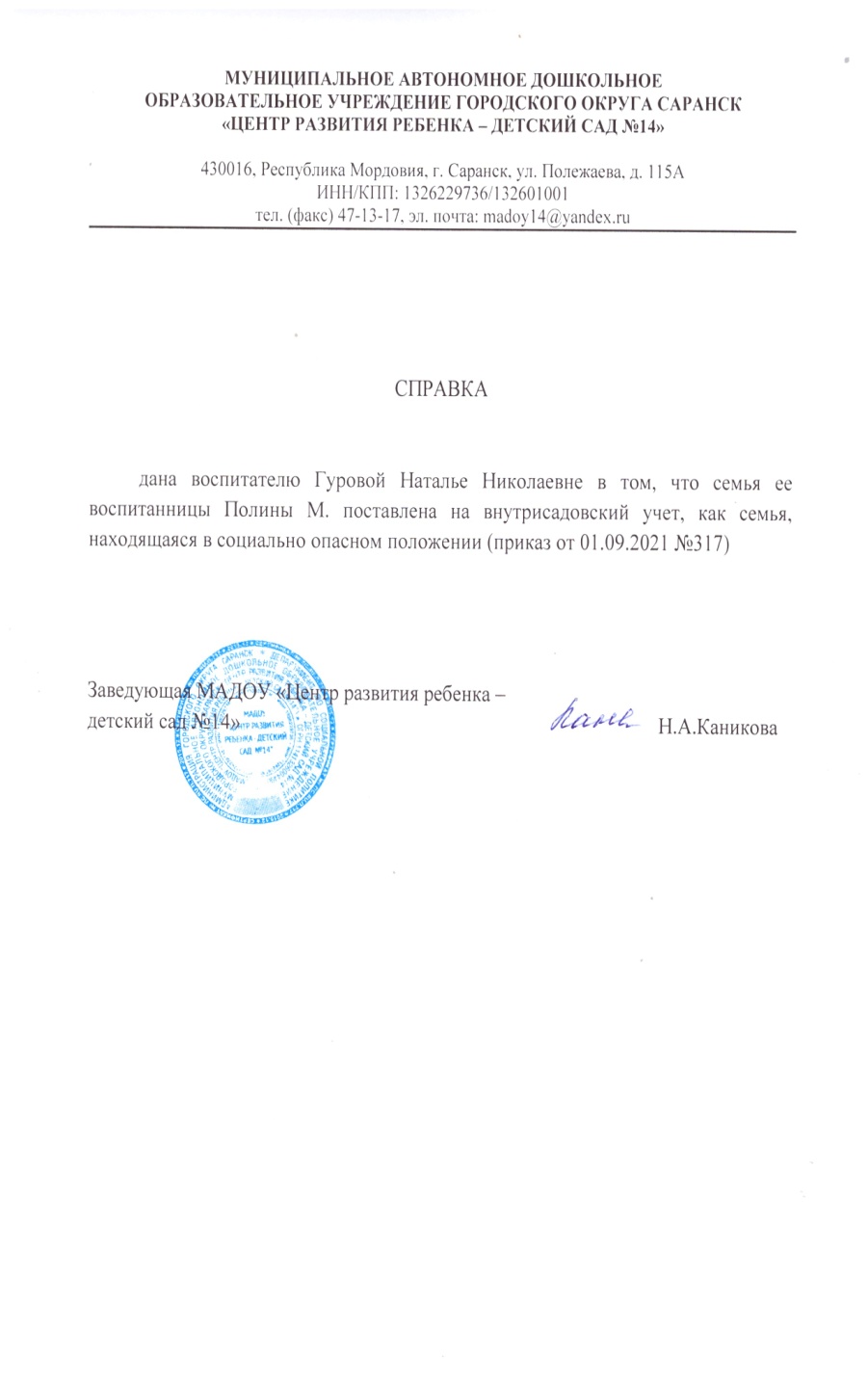 13. Участие педагога в профессиональных конкурсах
В сети Интернет - 1
Муниципальный уровень – 1 
Всероссийский уровень – 1
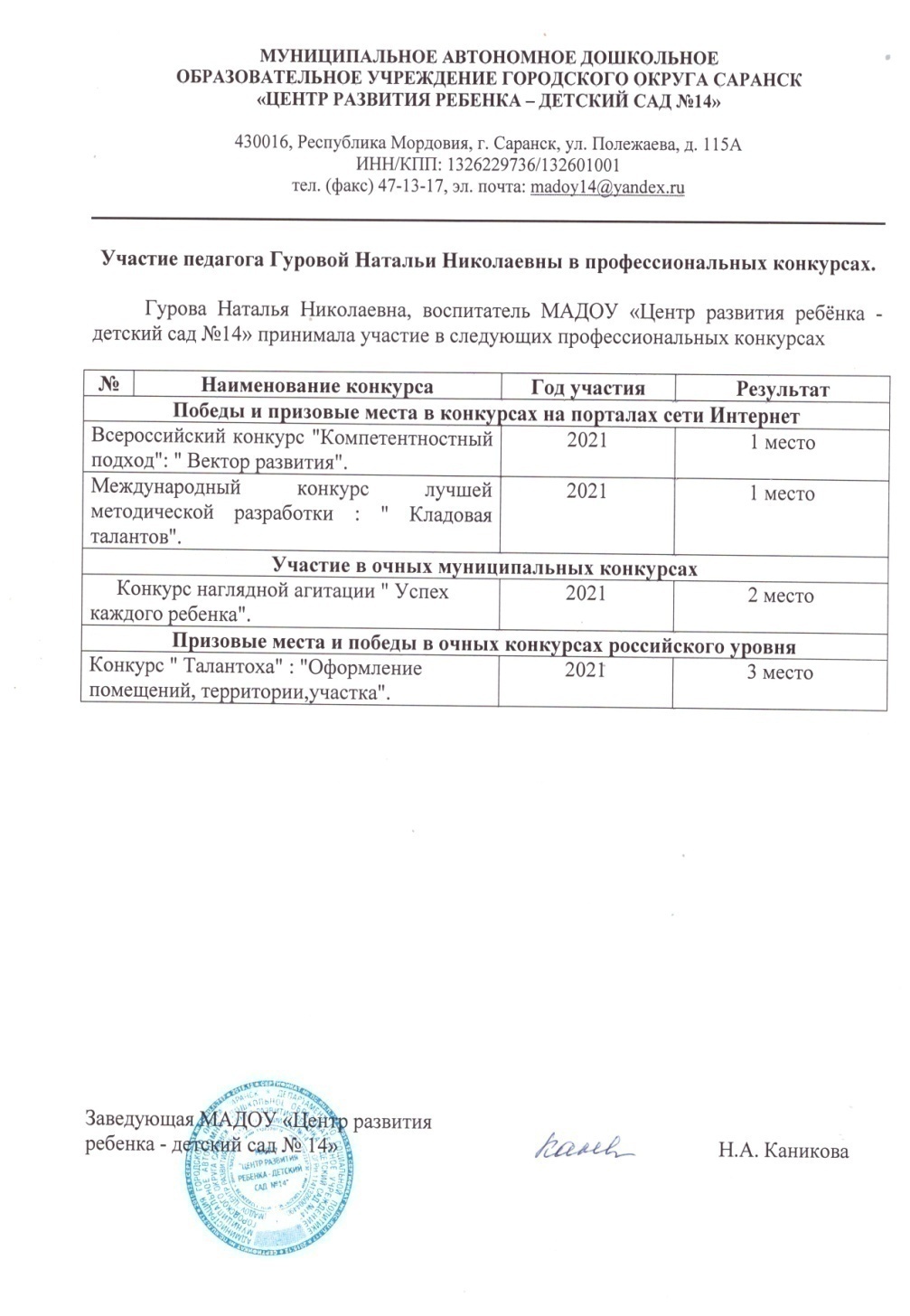 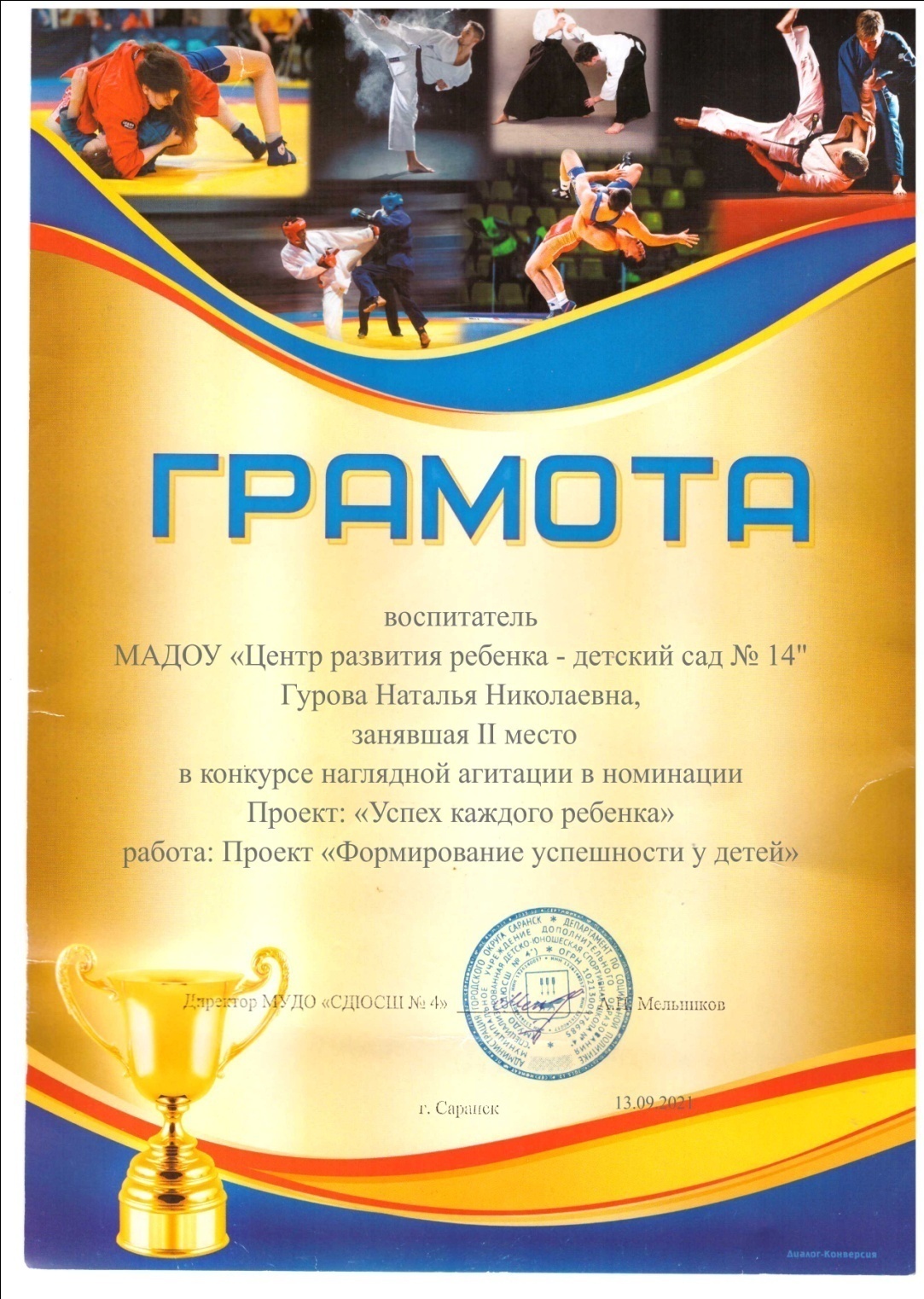 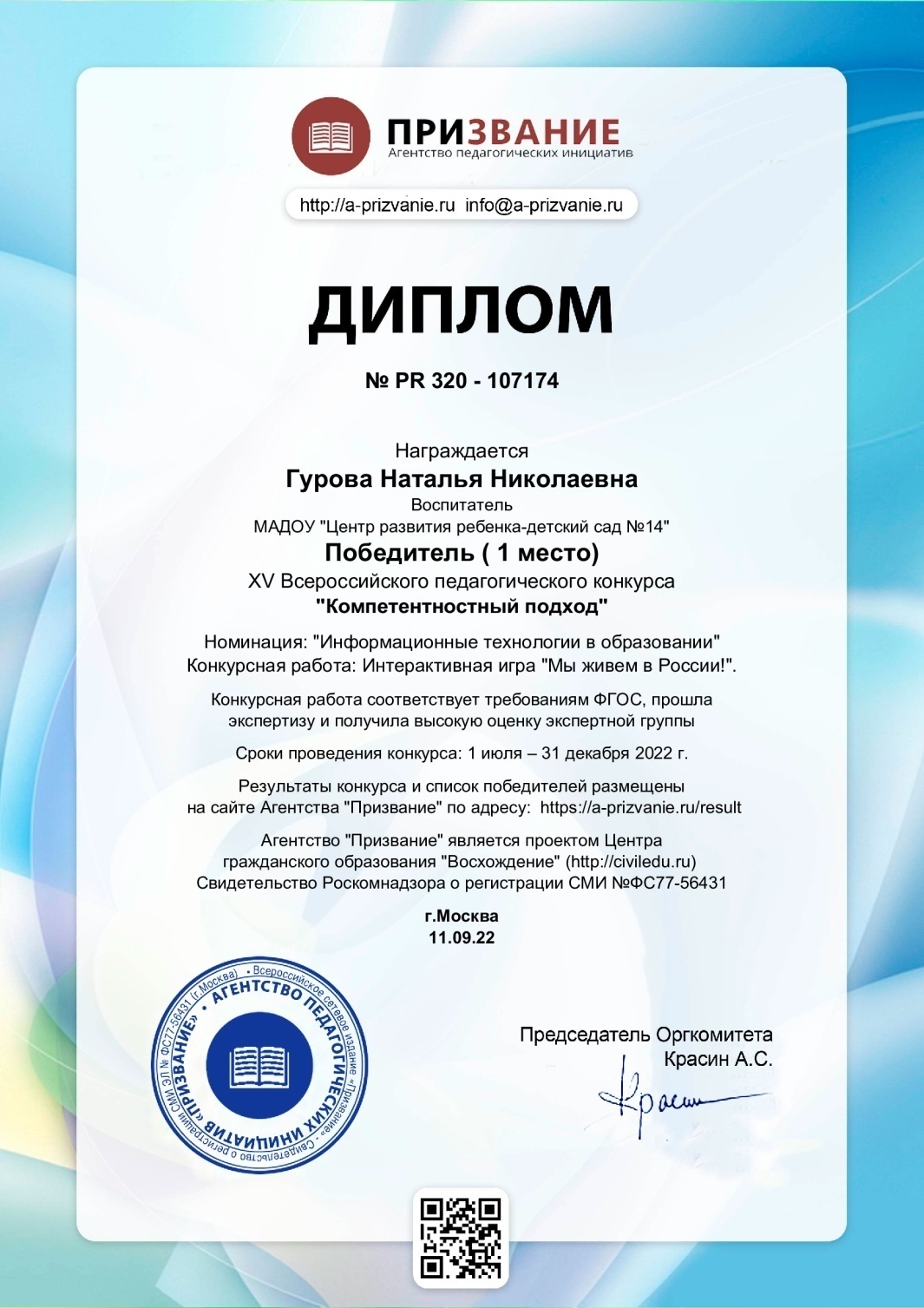 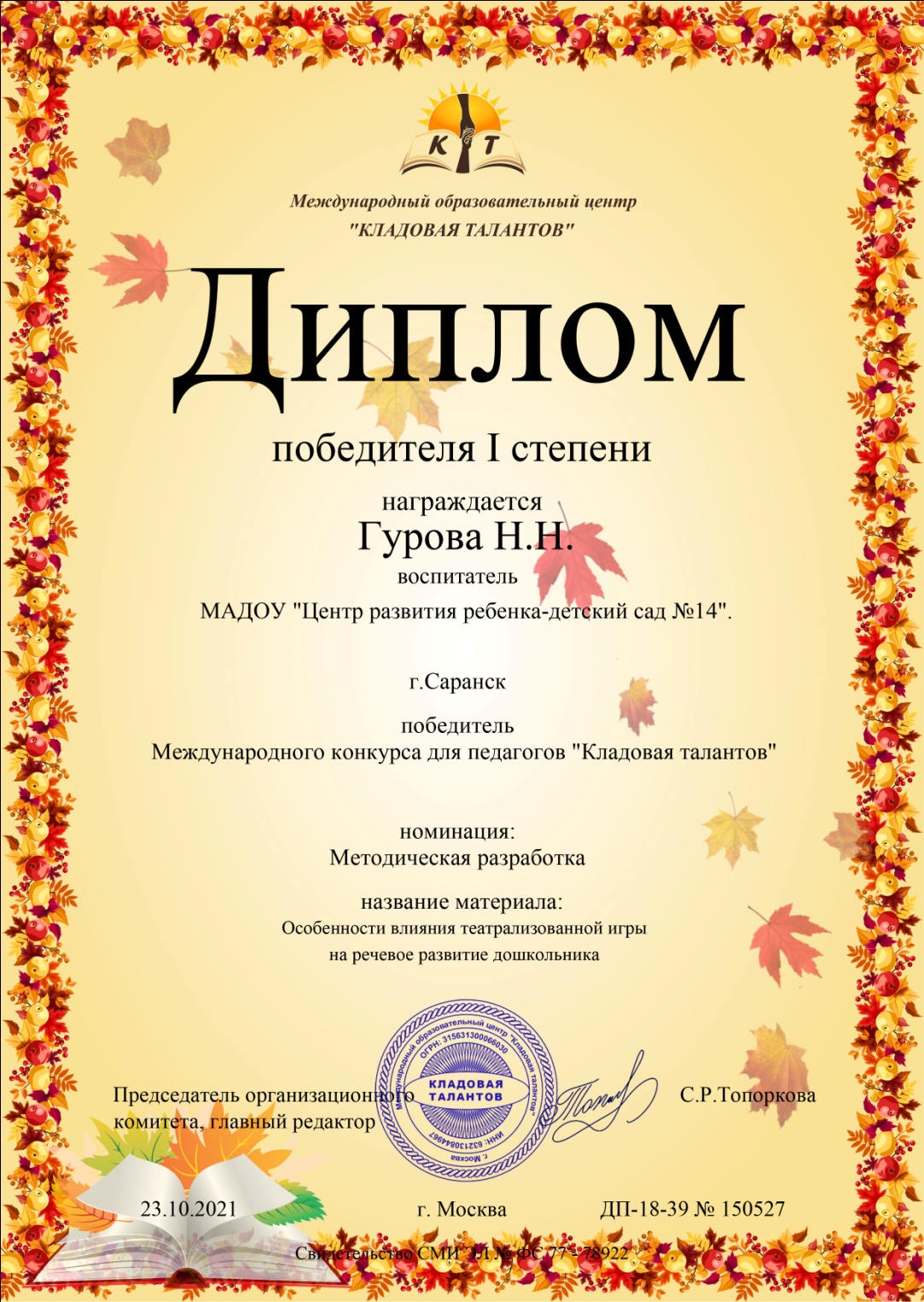 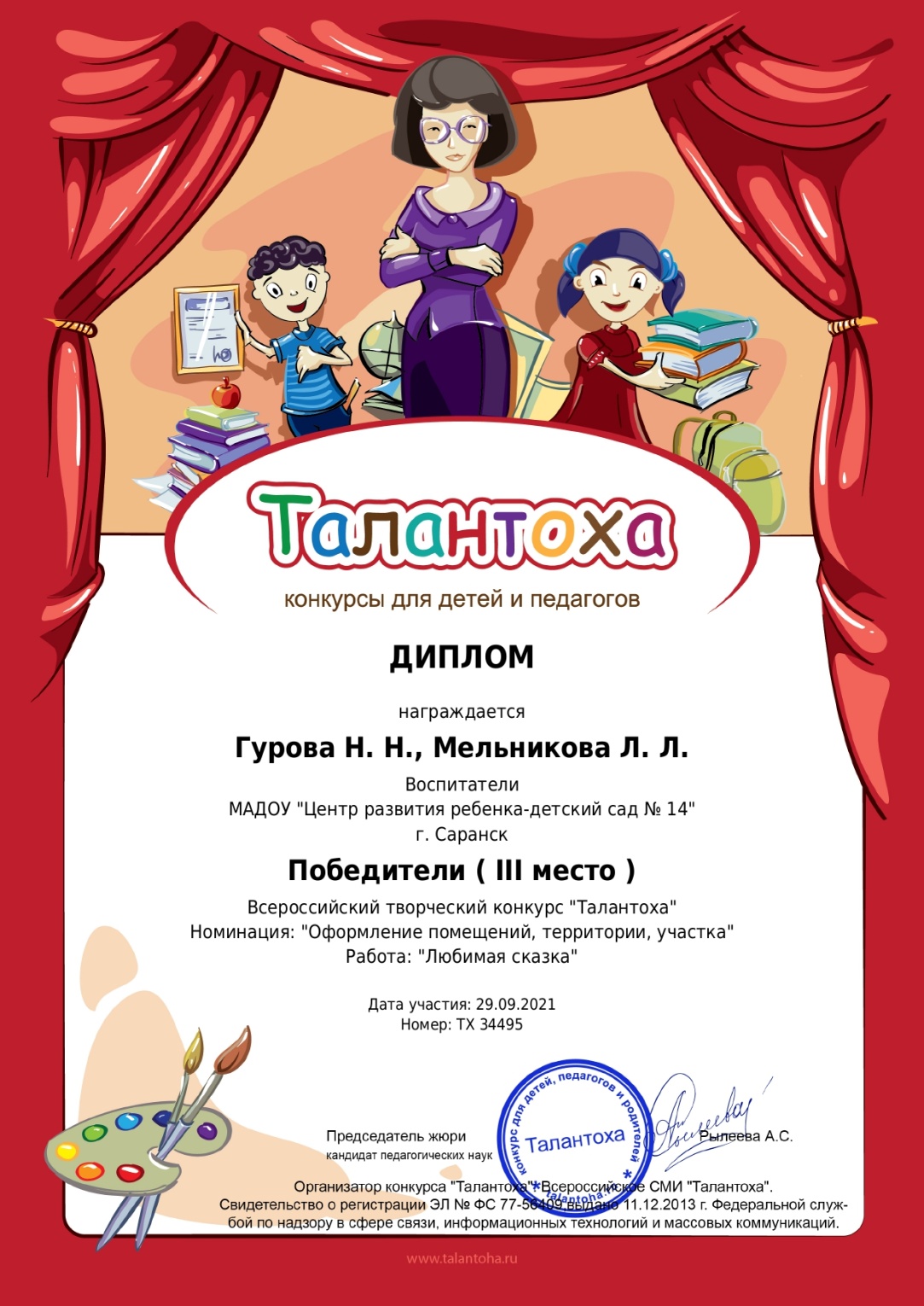 14. НАГРАДЫ И ПООЩРЕНИЯ
С сайтов и порталов сети Интернет – 2 
Республиканский уровень – 2
Российский уровень – 2
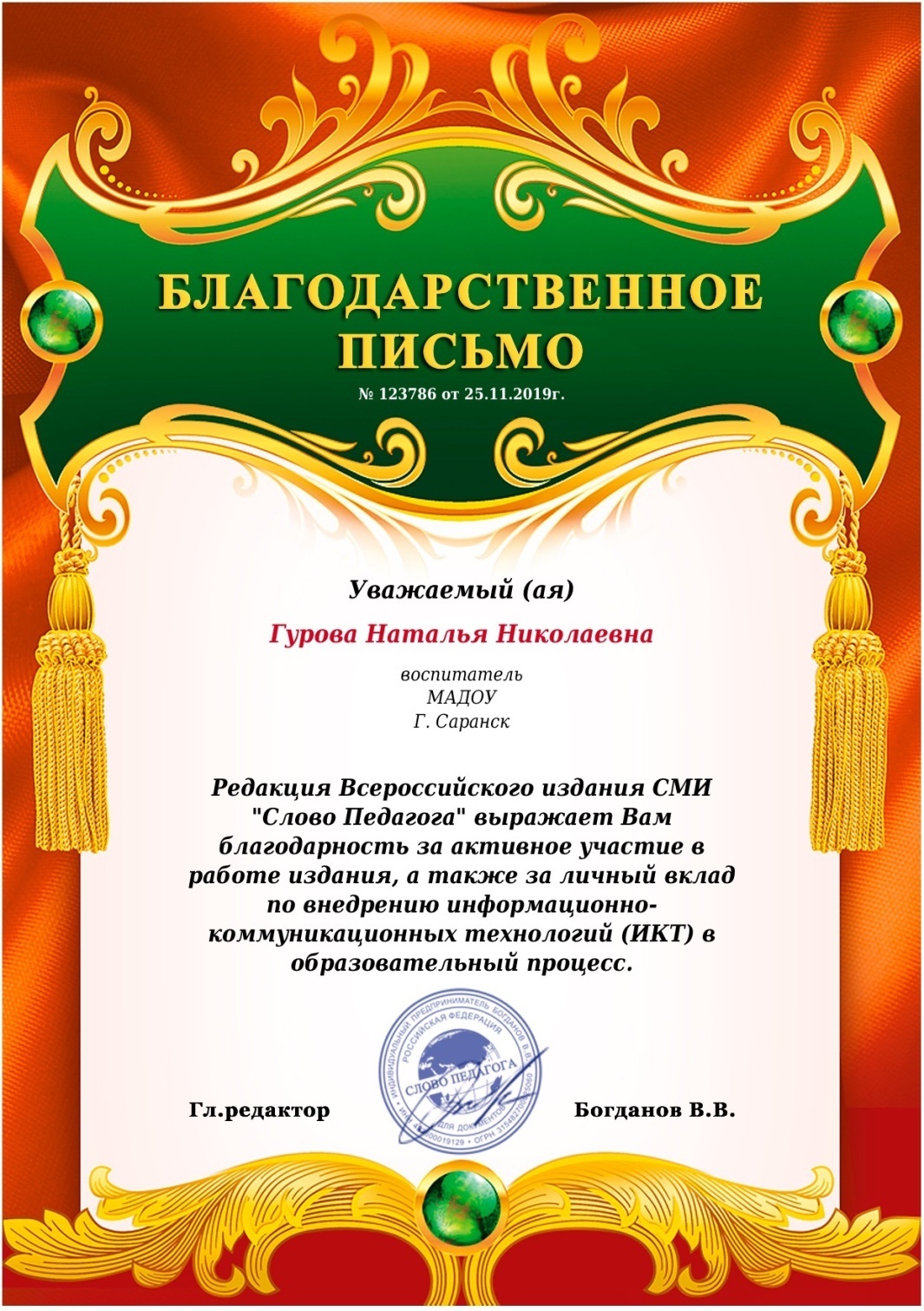 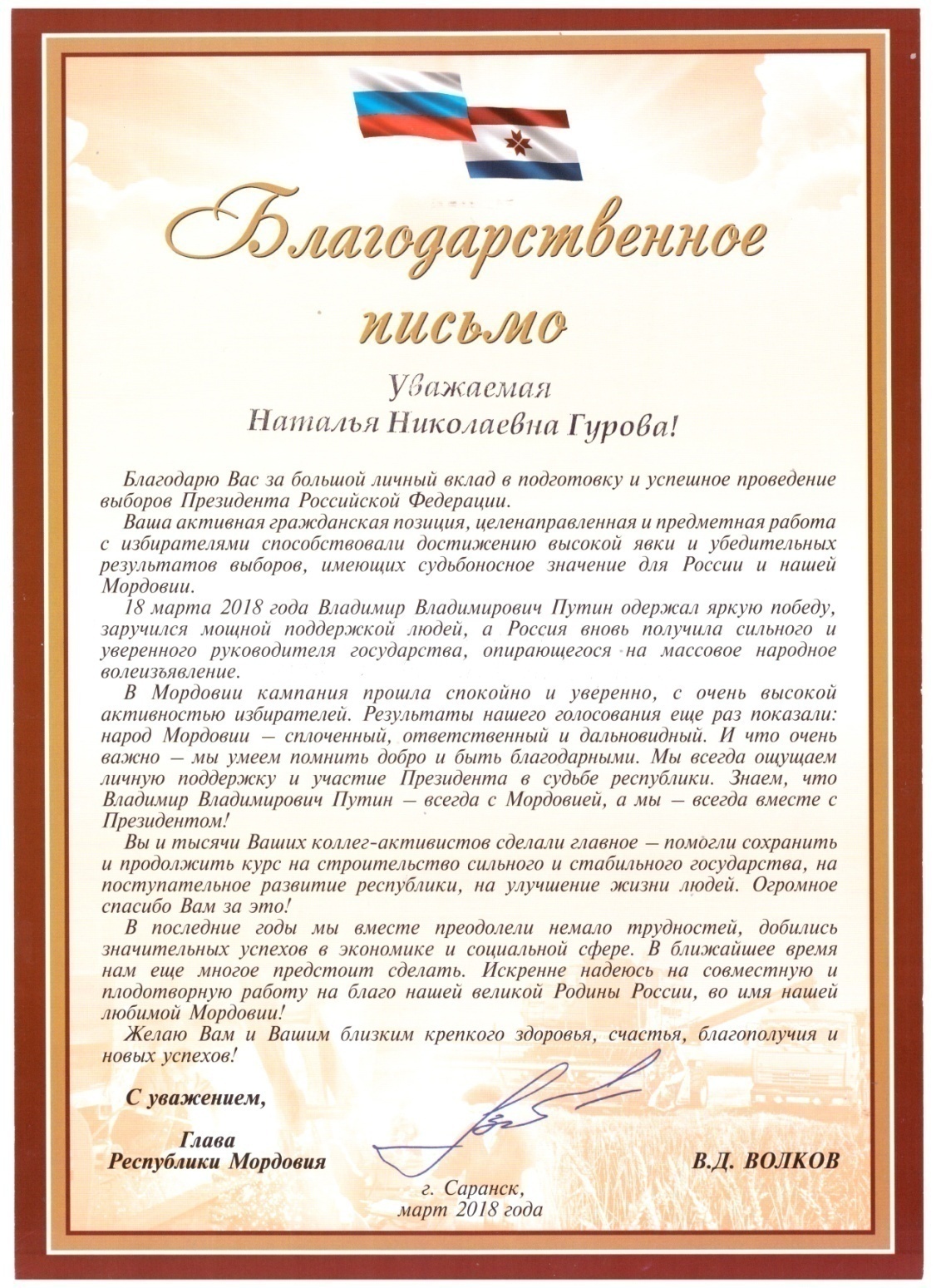 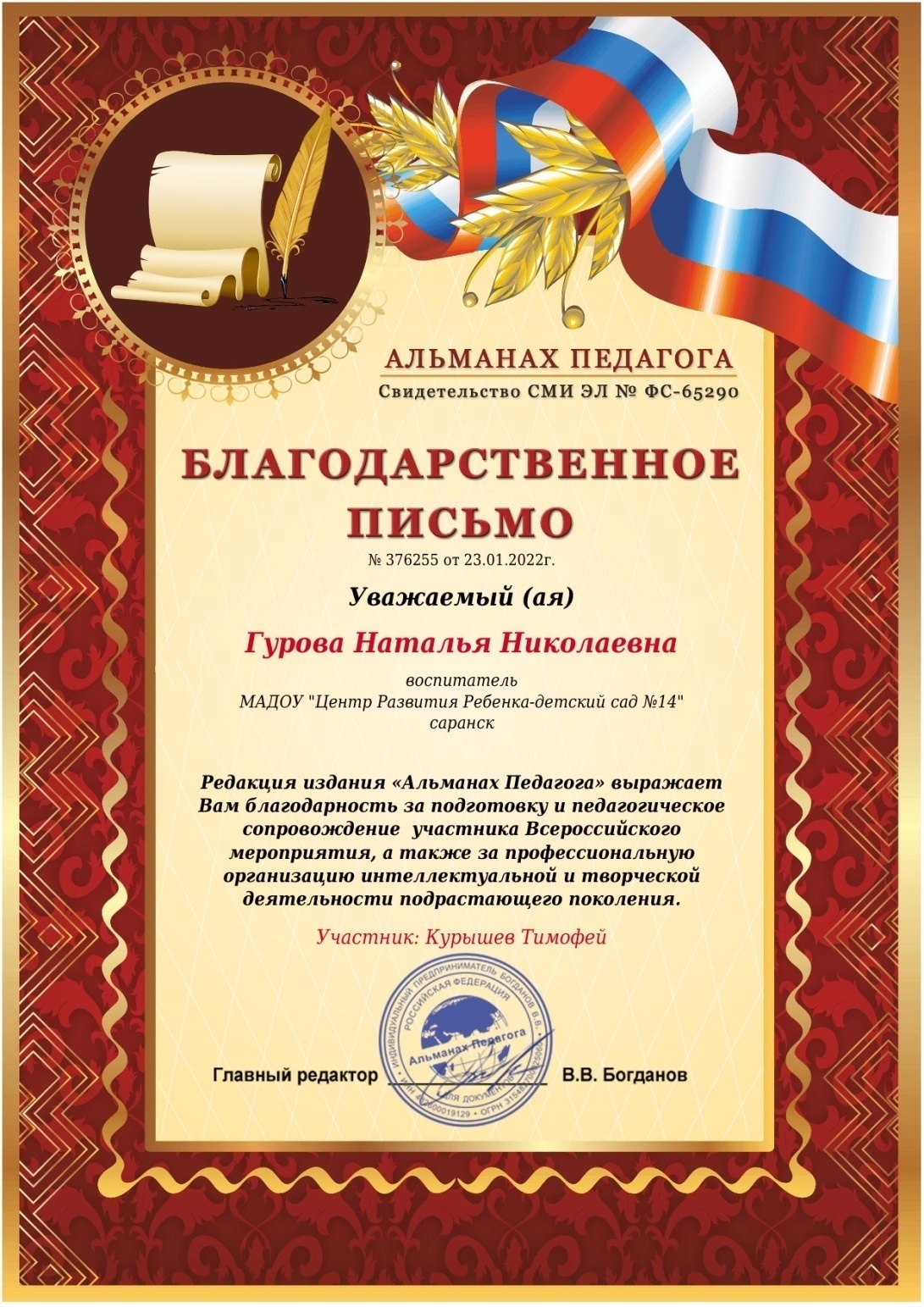 Спасибо за внимание!